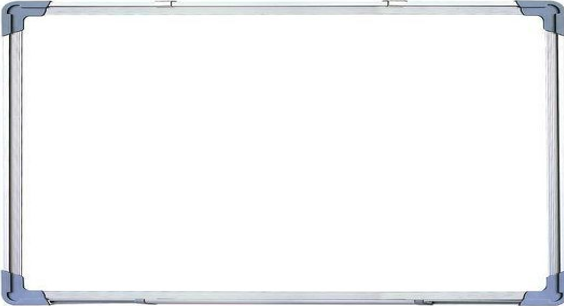 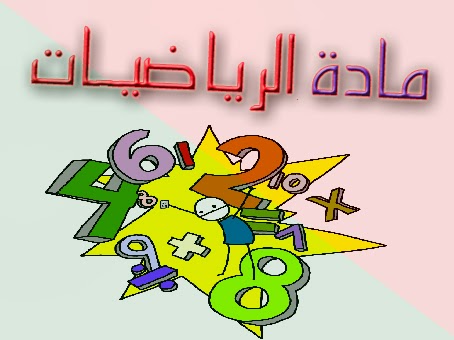 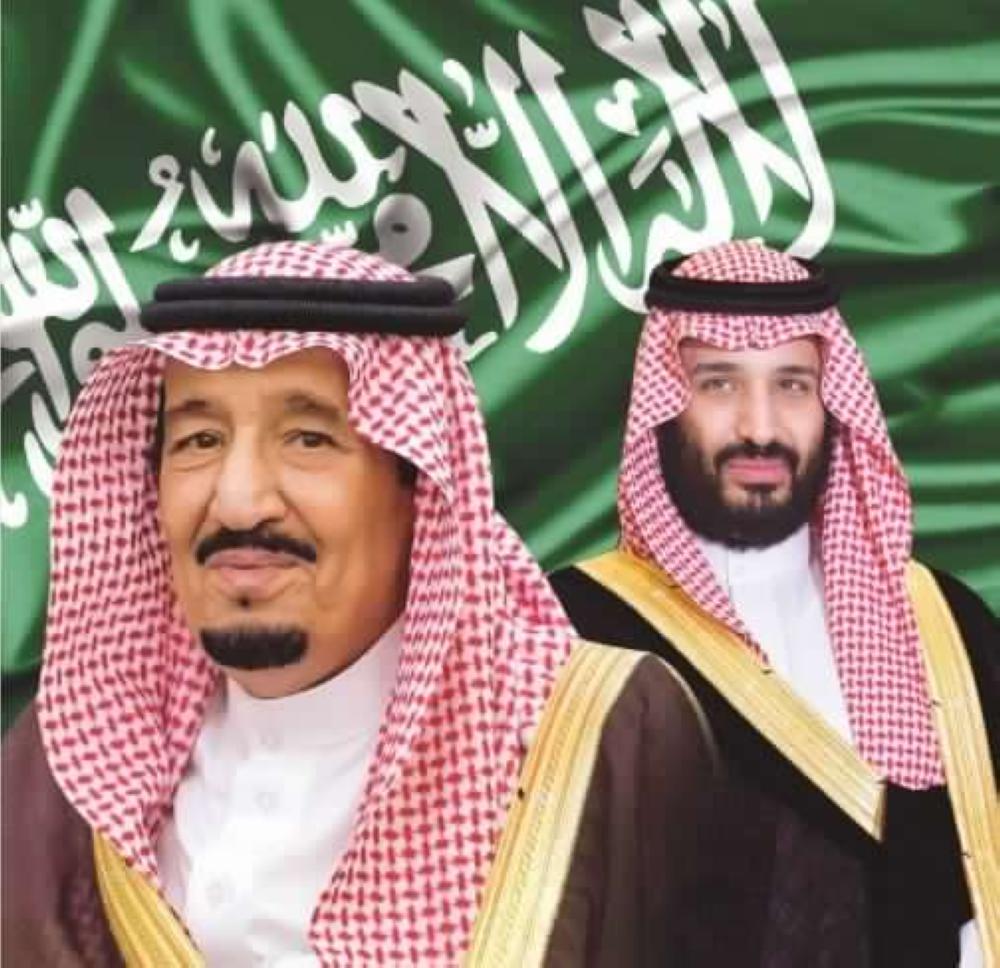 بسم الله الرحمن الرحيم
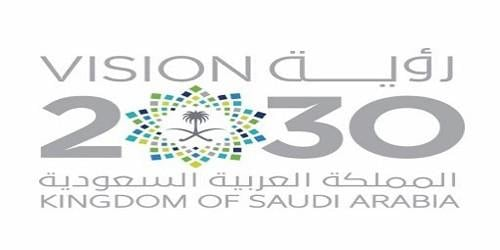 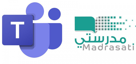 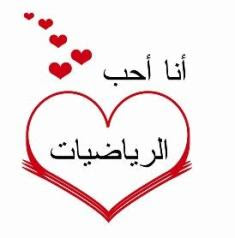 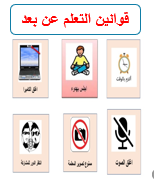 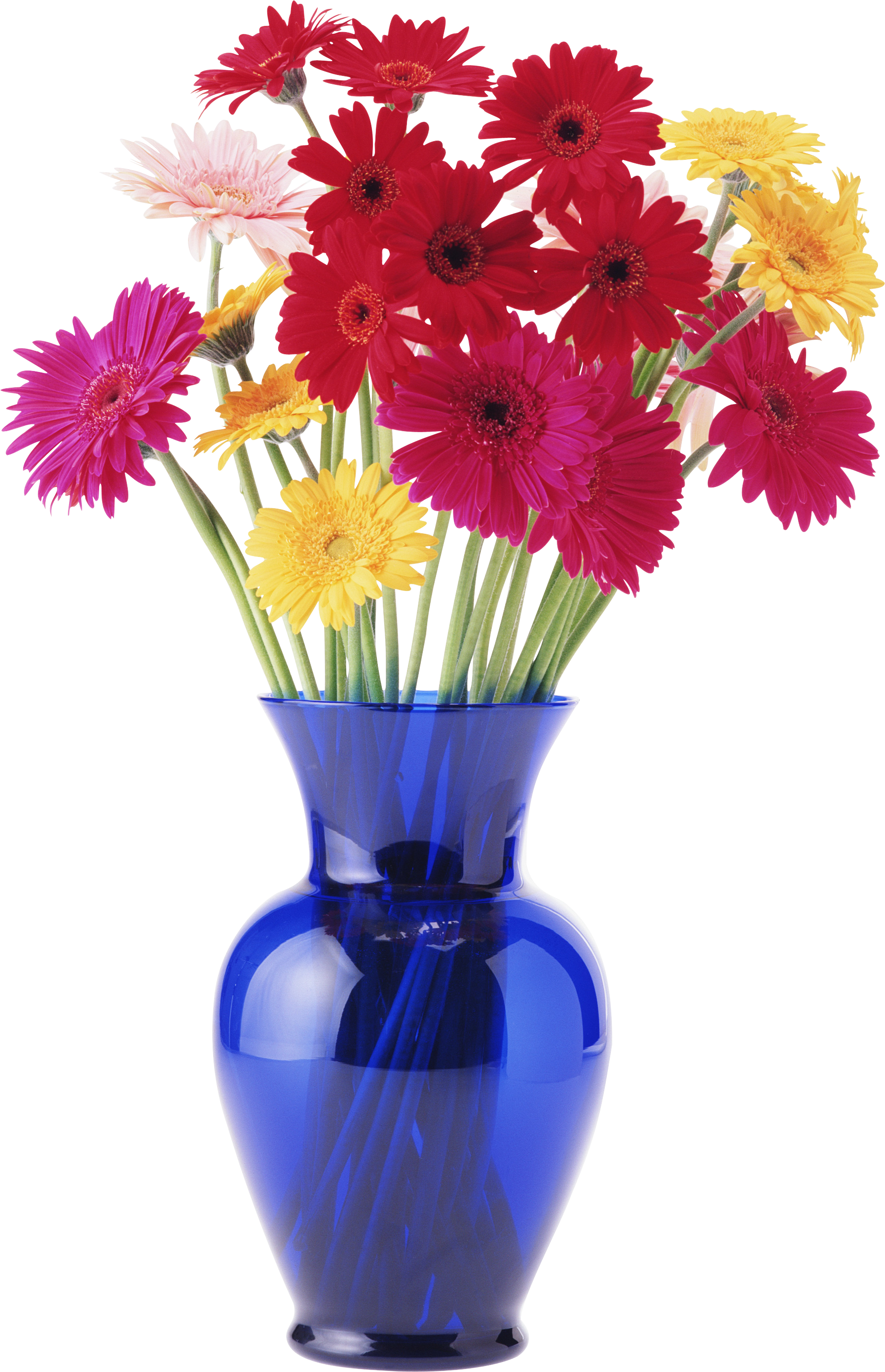 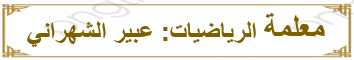 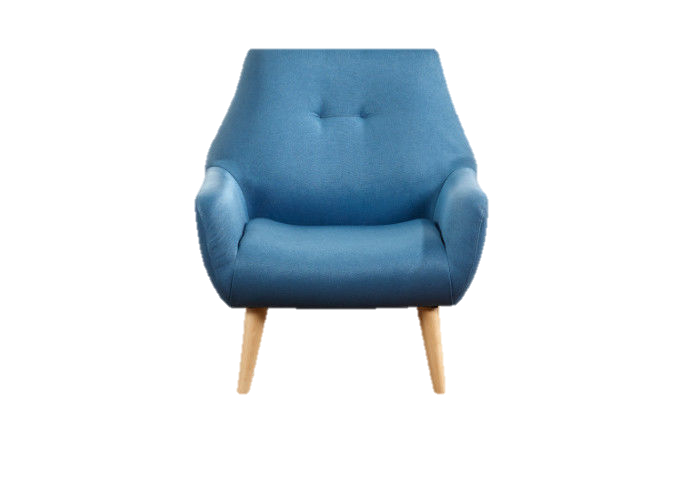 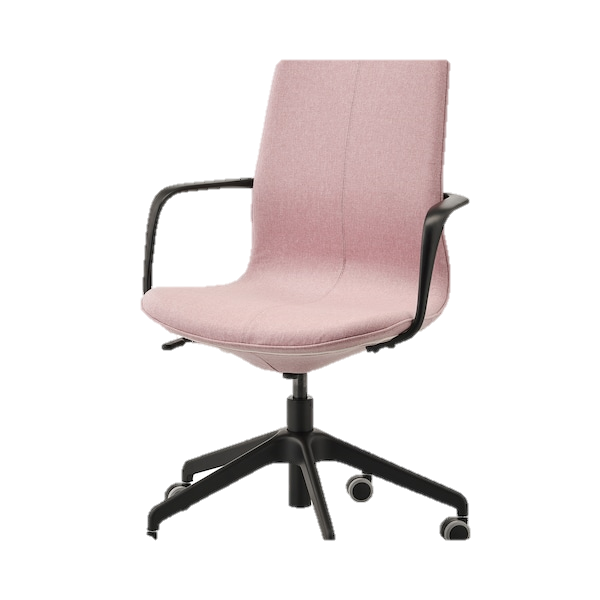 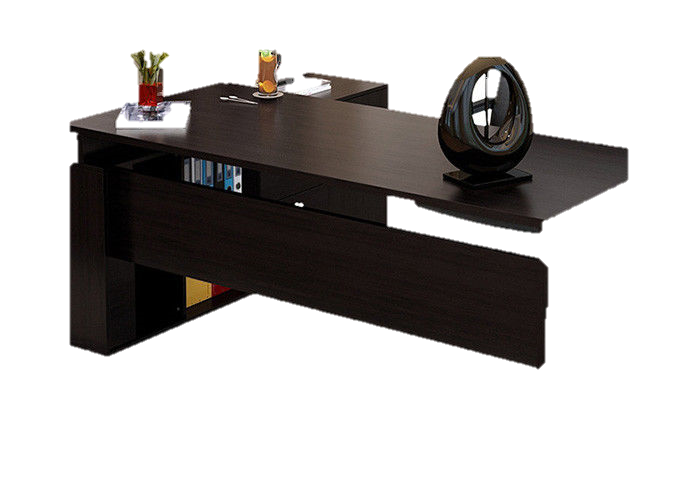 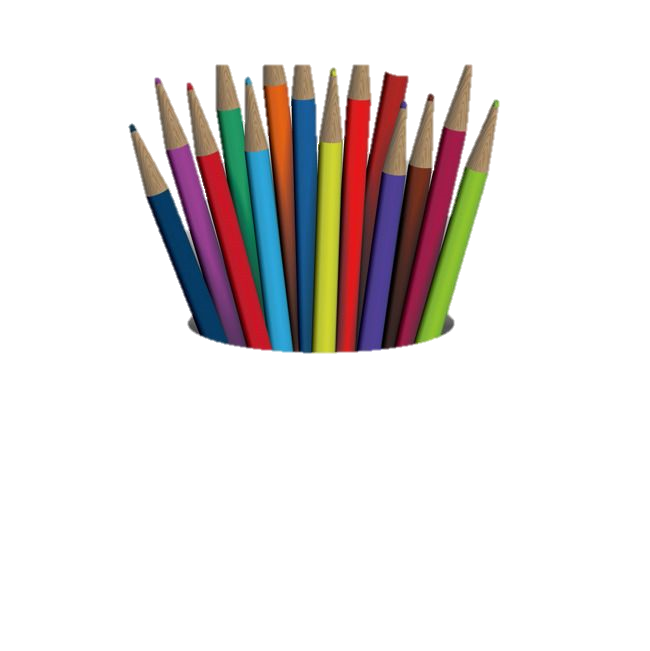 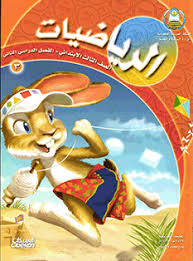 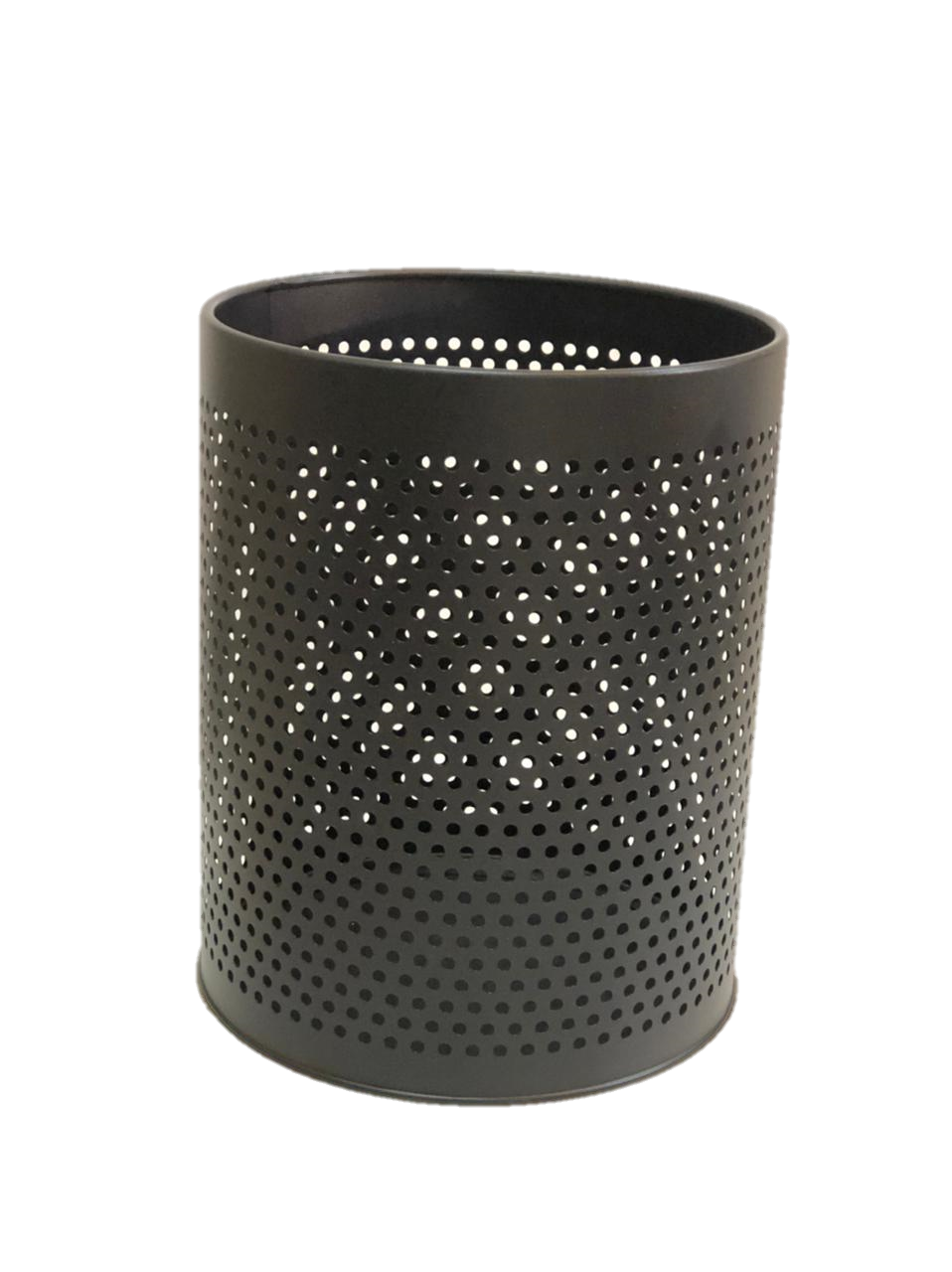 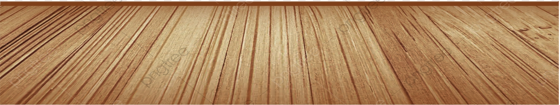 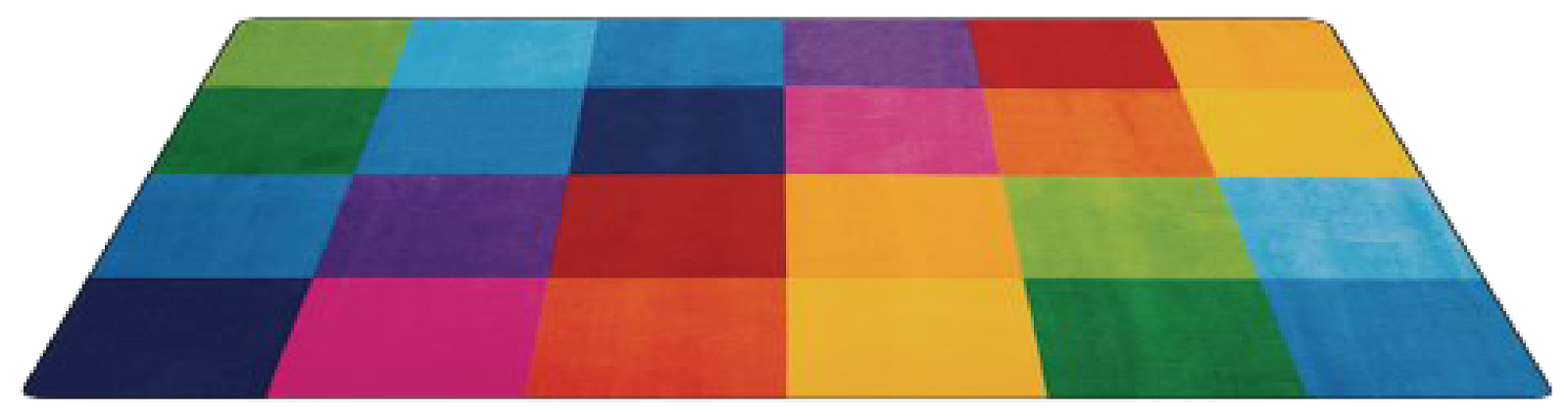 ص 70
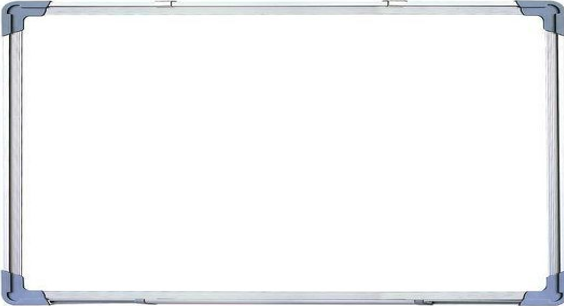 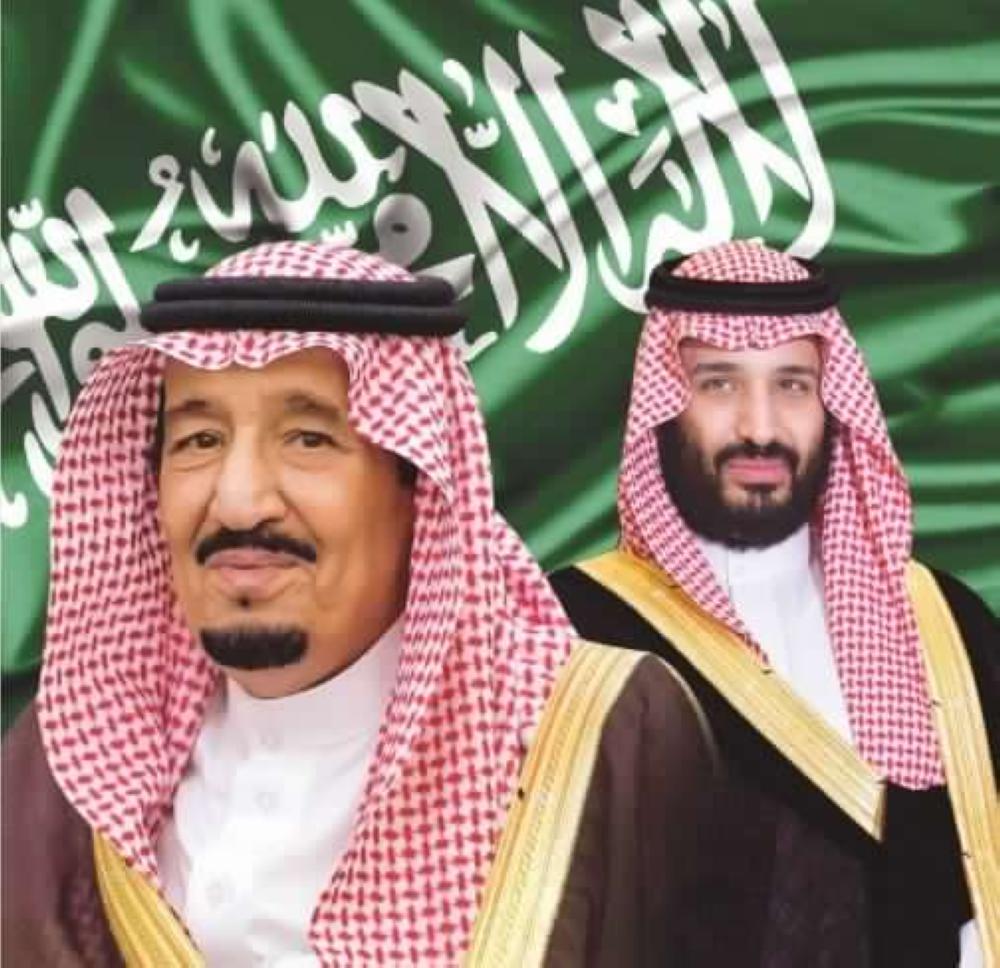 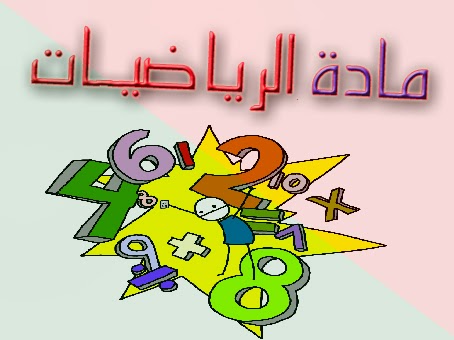 بسم الله الرحمن الرحيم
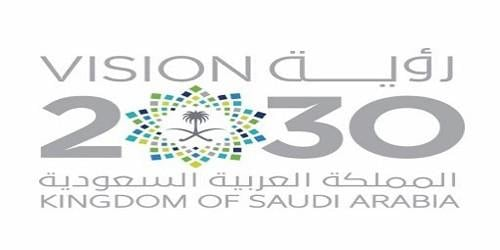 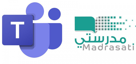 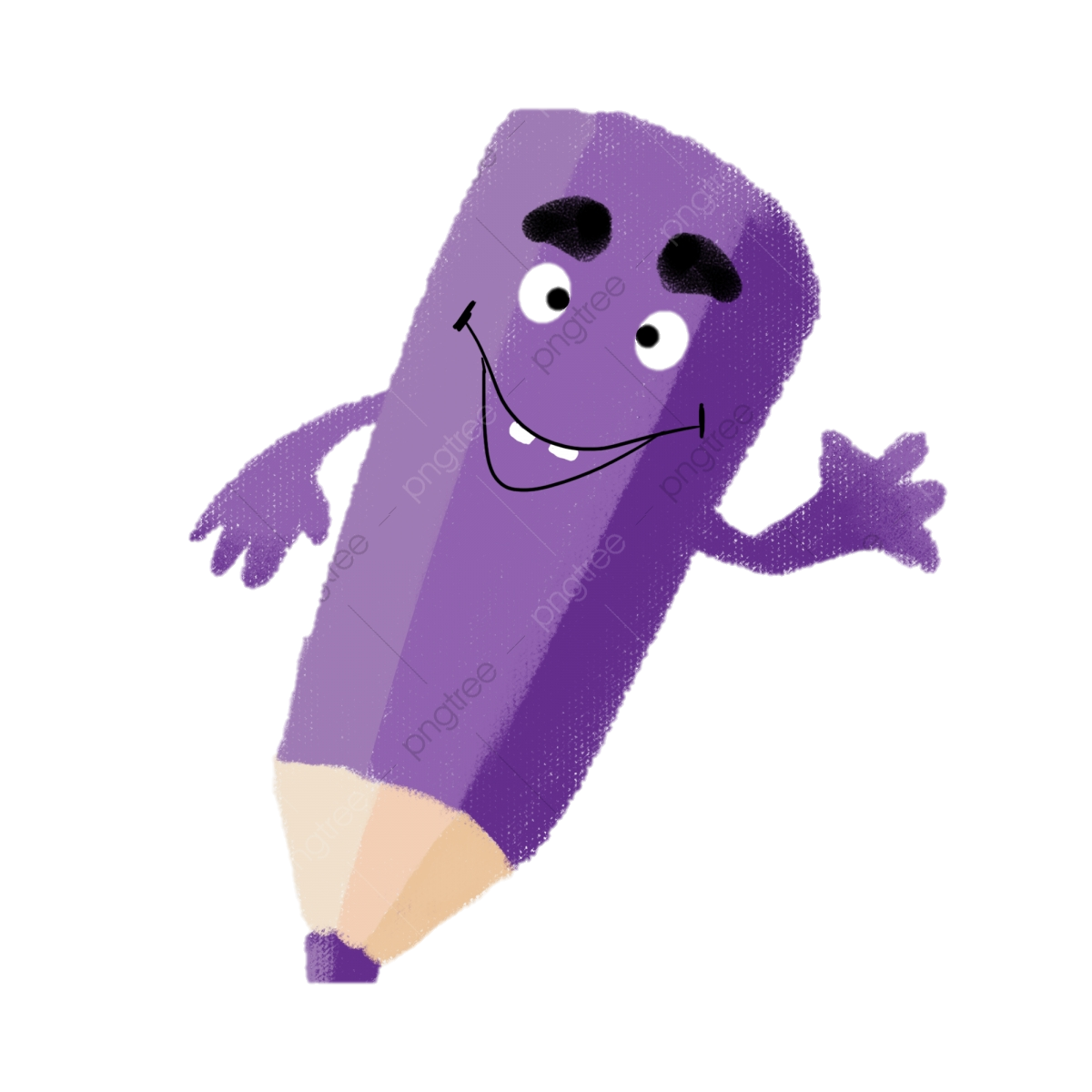 اليوم:
التاريخ: / 3 / 1443هـ
الصف : الثالث
السطر الإملائي
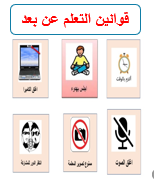 أستعمل التقدير للتأكد من معقولية الجواب.
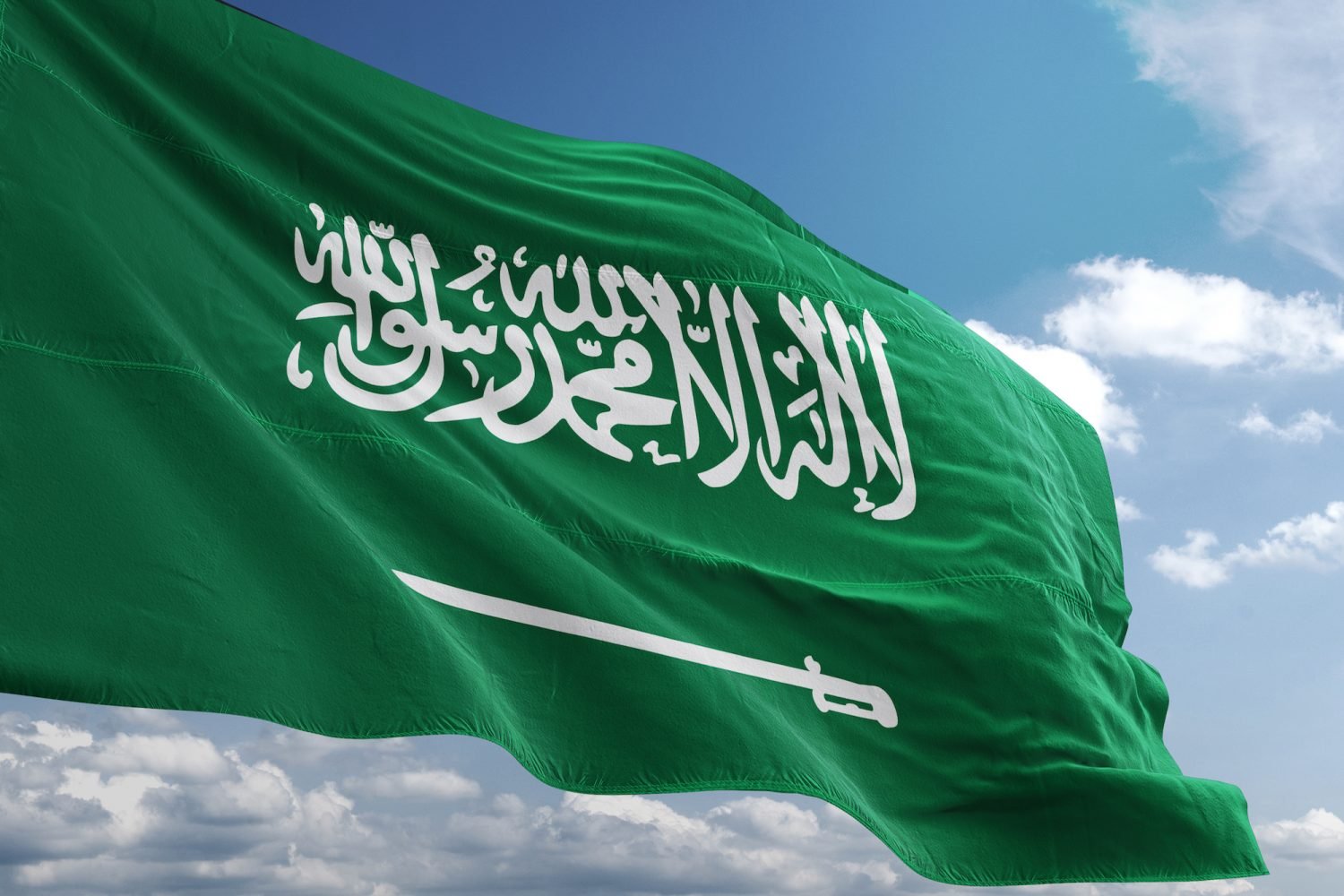 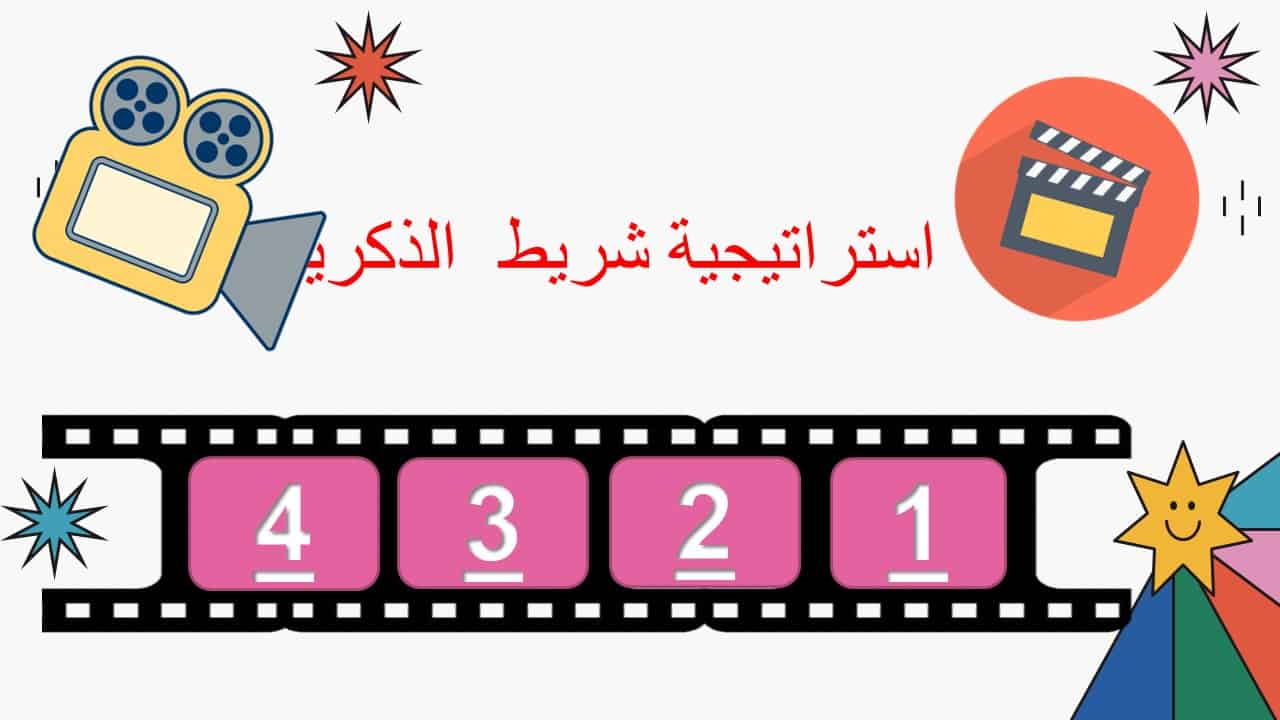 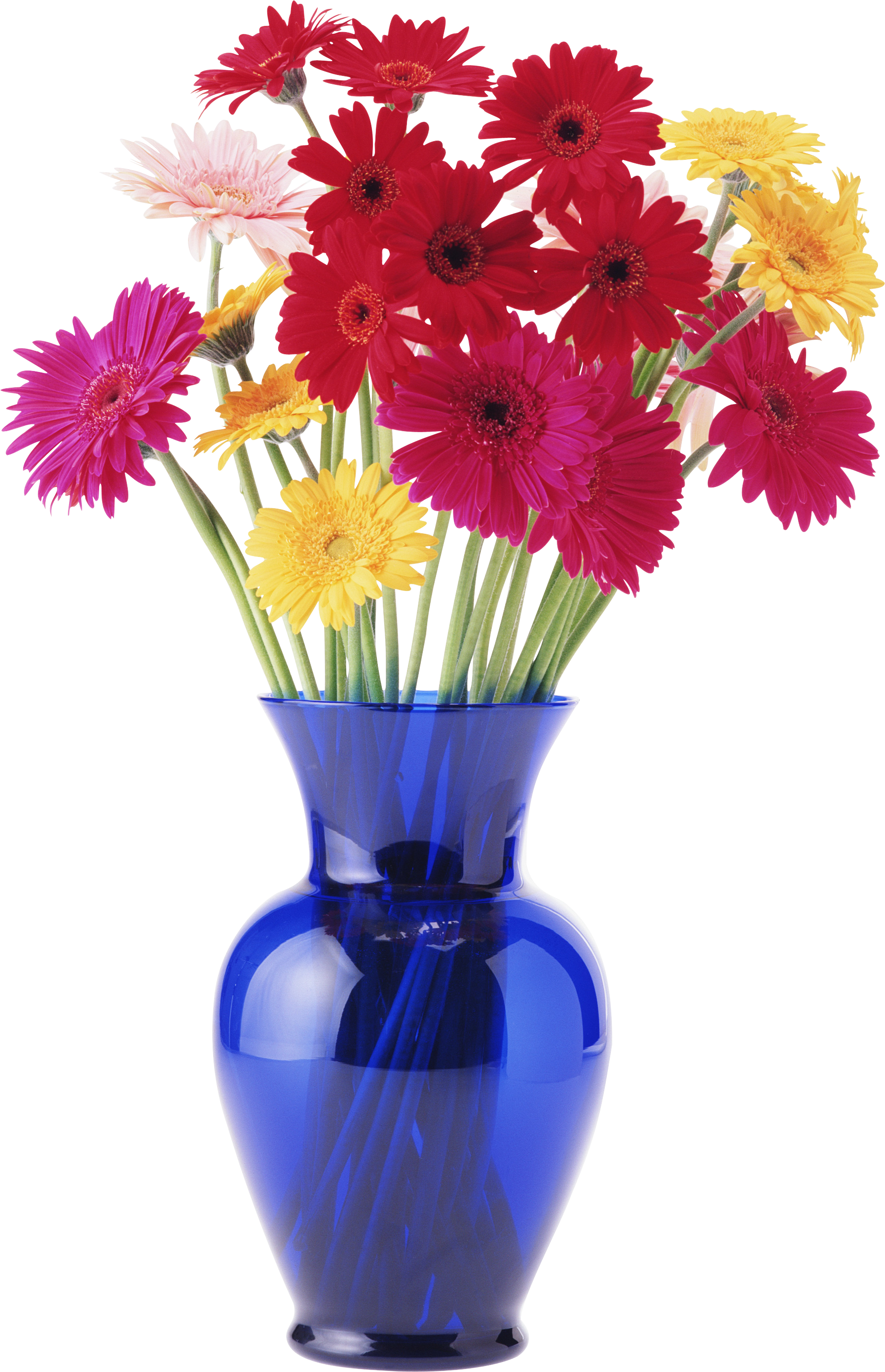 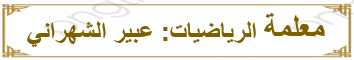 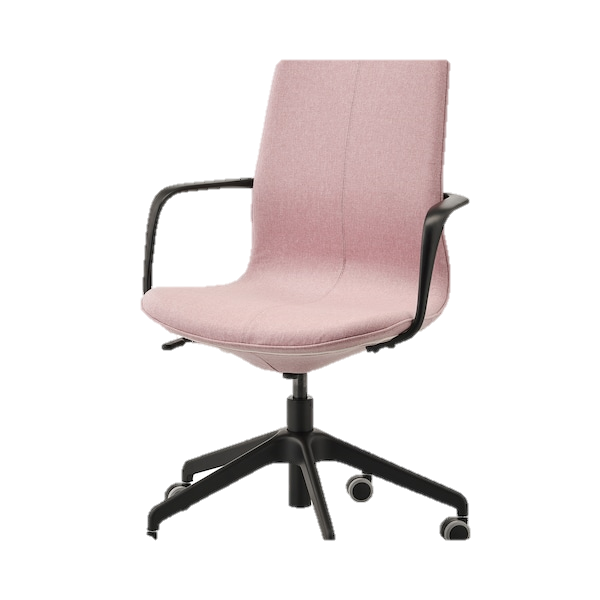 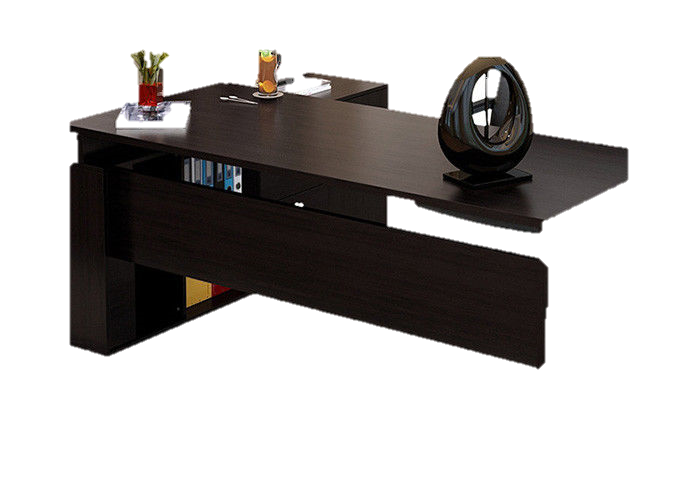 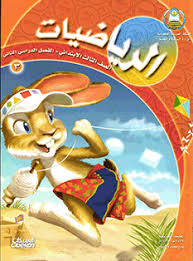 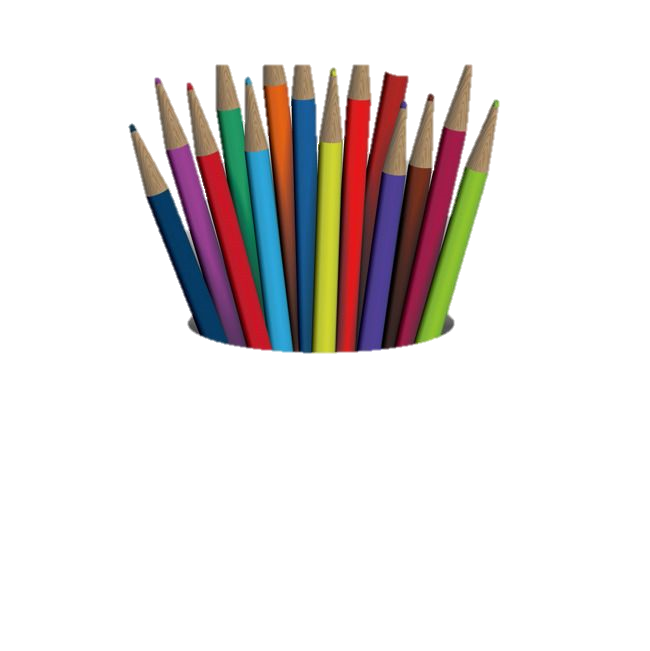 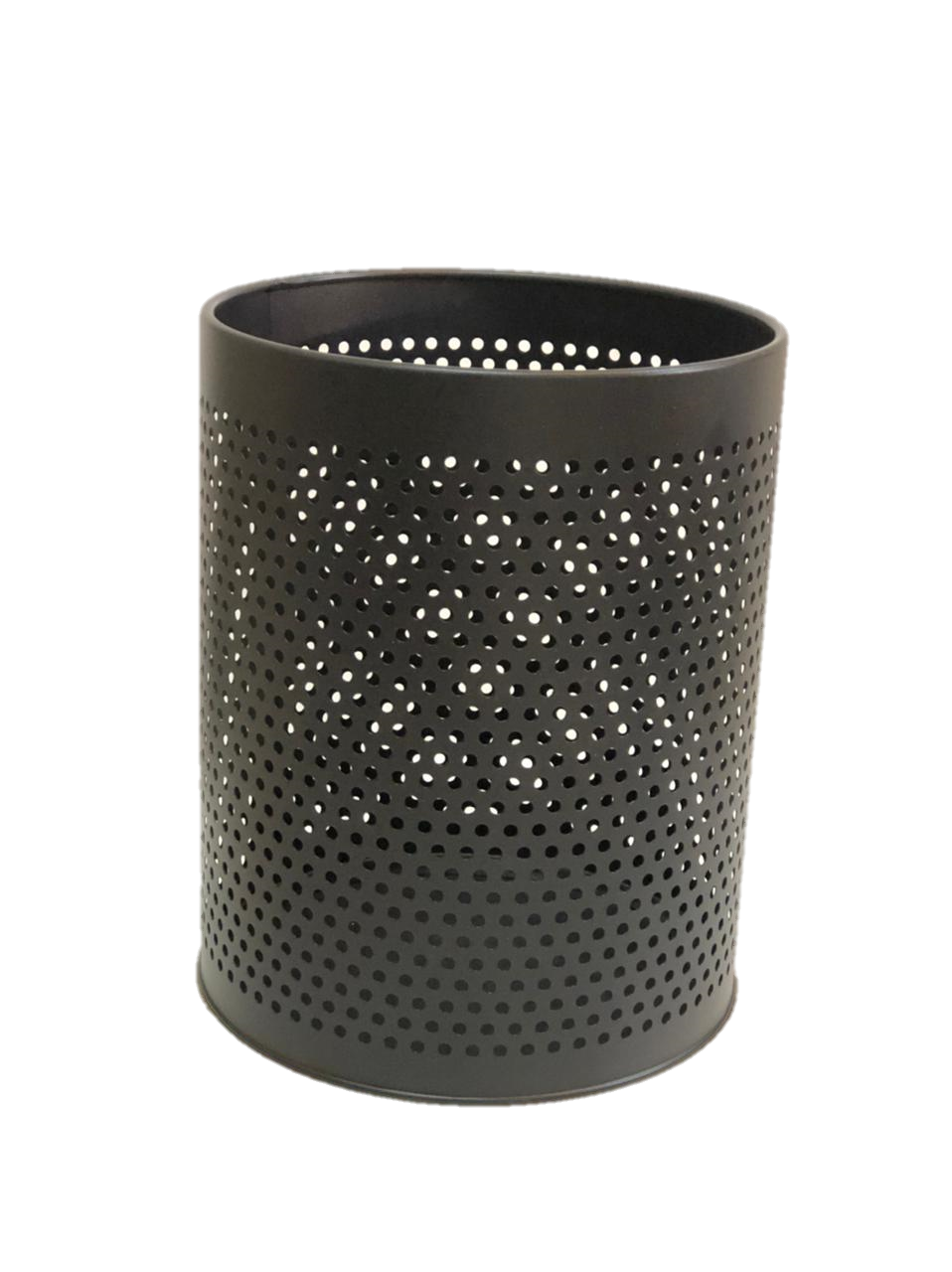 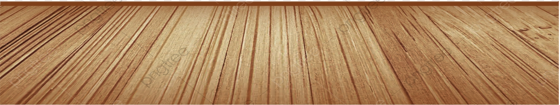 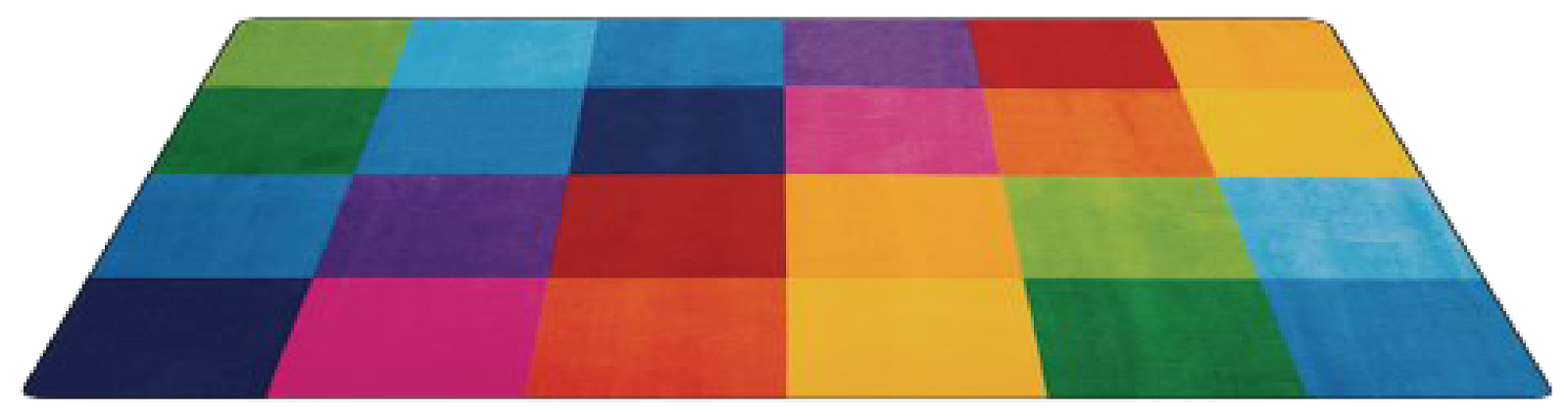 ص 70
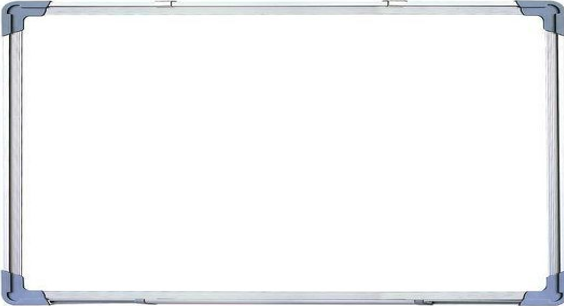 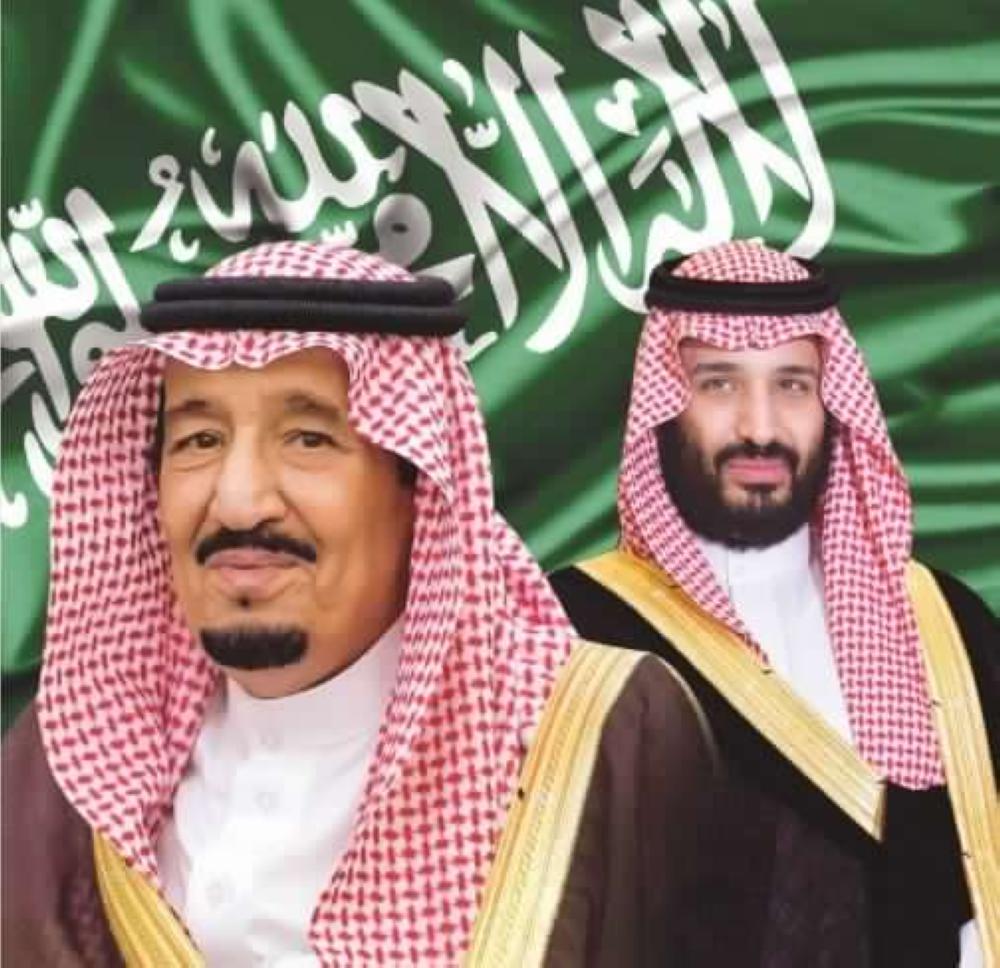 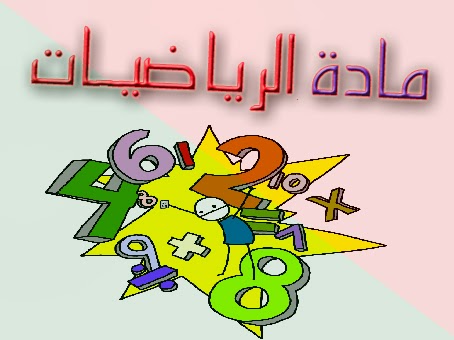 بسم الله الرحمن الرحيم
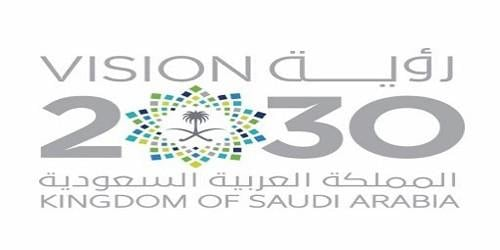 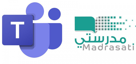 عنوان الدرس:


الصفحات: 70 ، 71 ، 72
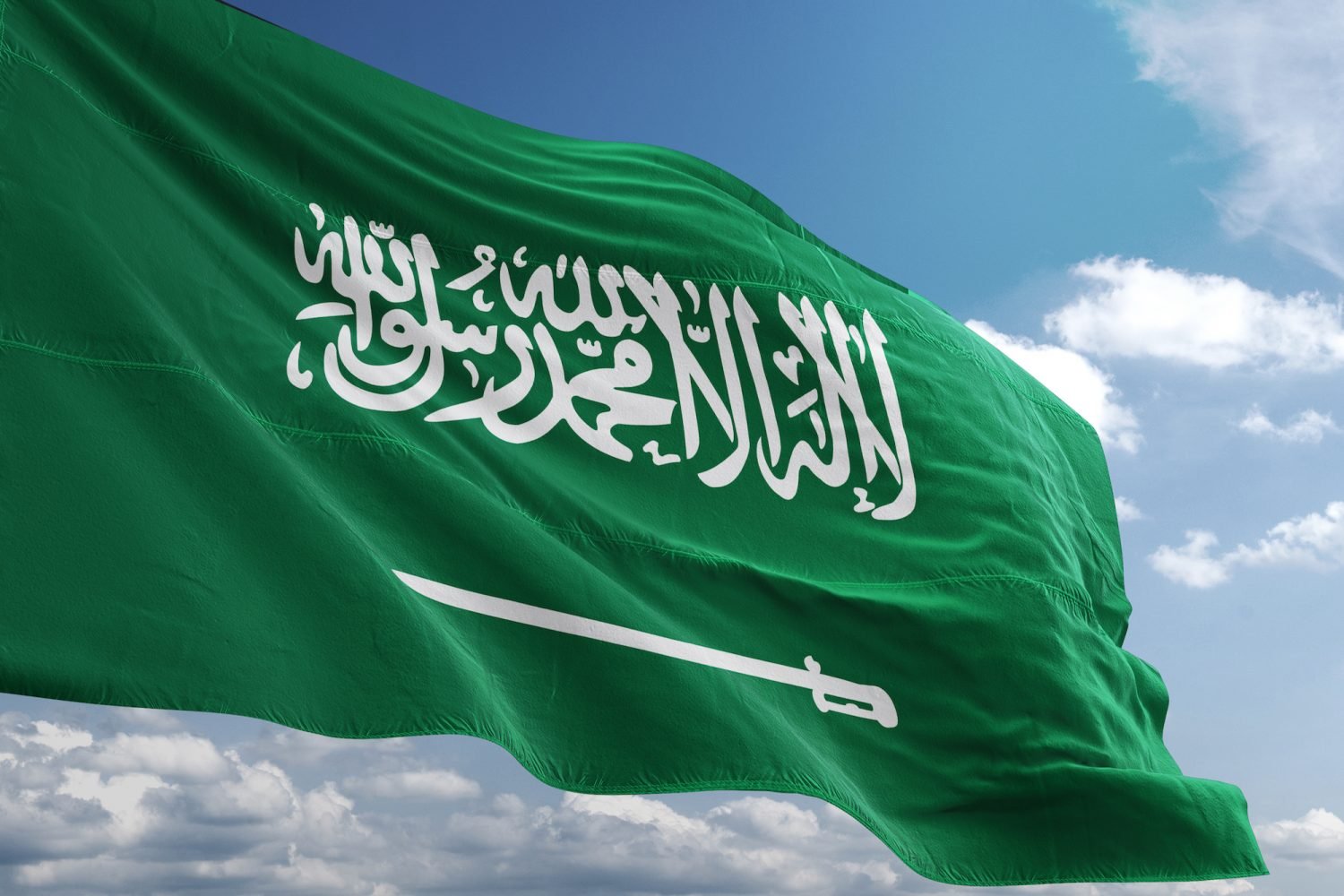 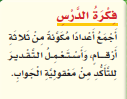 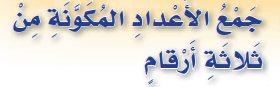 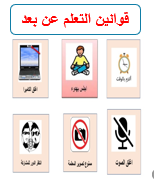 الواجب السابق
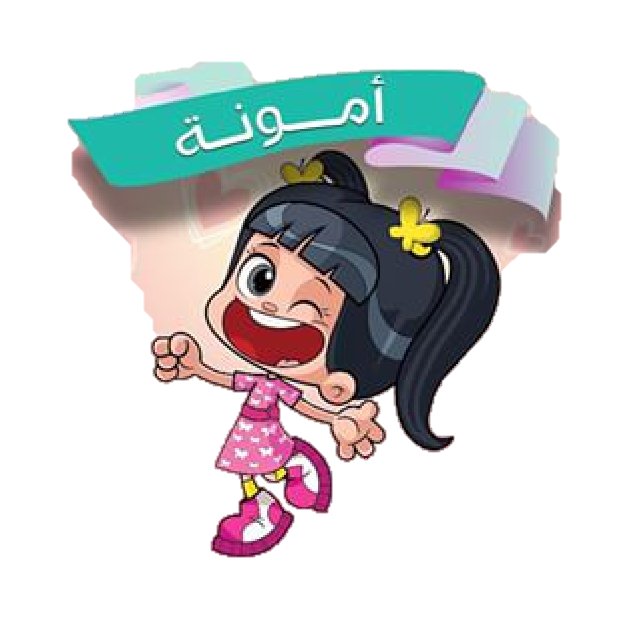 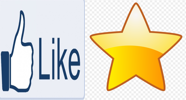 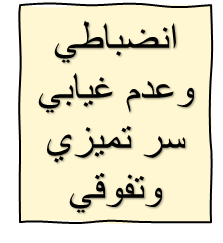 مسألة اليوم:
اشترت أمونة 5 أقلام، ثم أشترت 3 أخرى ، وعادت وأشترت 6 أقلام أخرى، فكم قلماً أصبح لدى أمونة؟
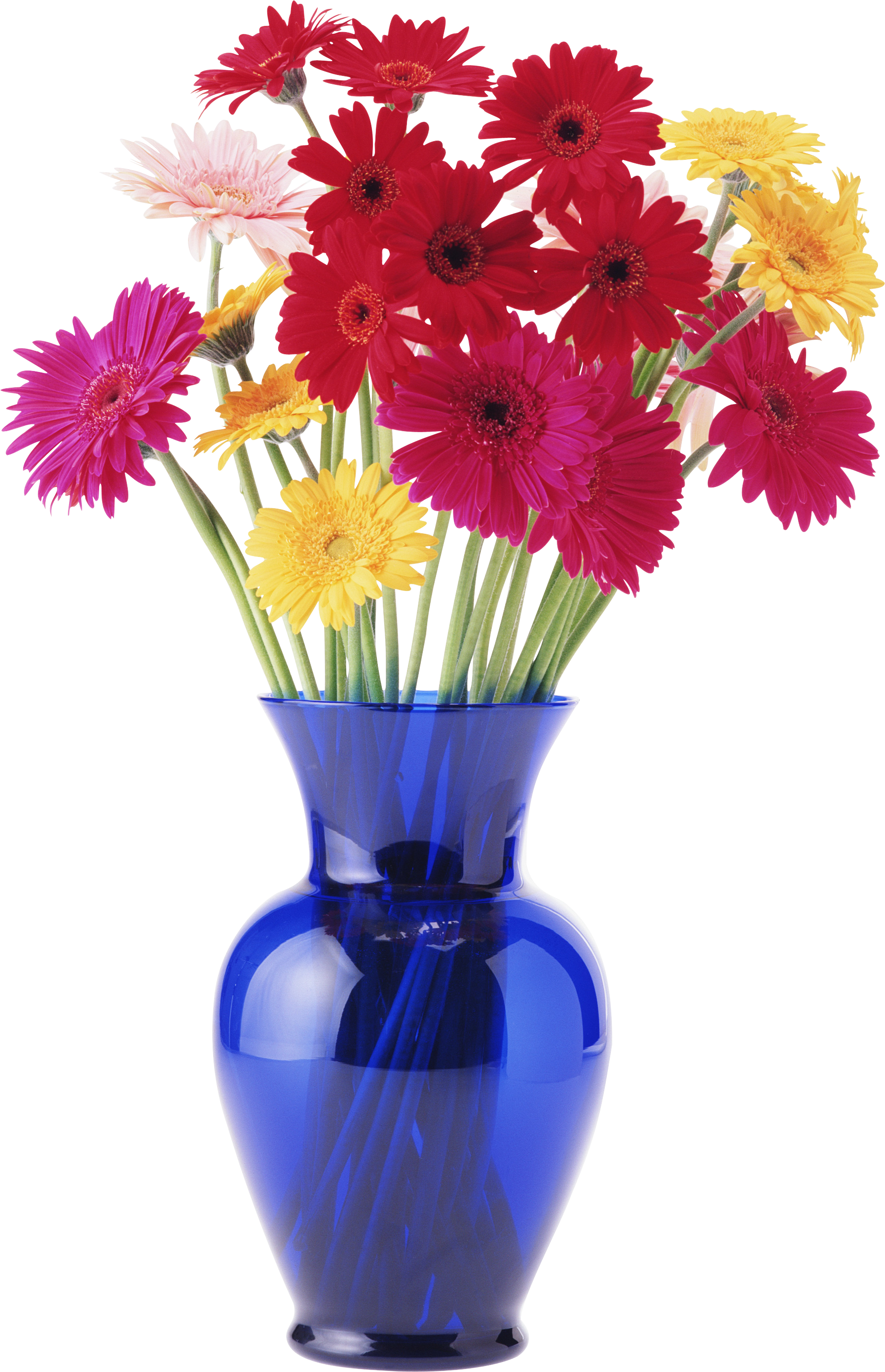 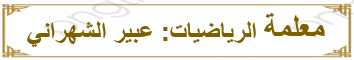 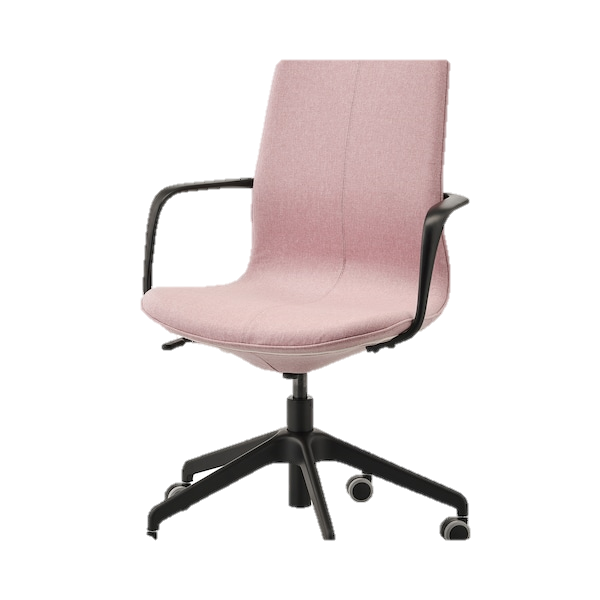 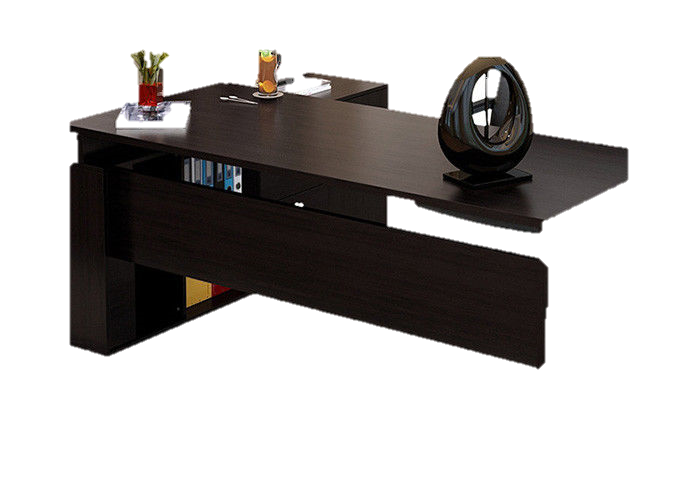 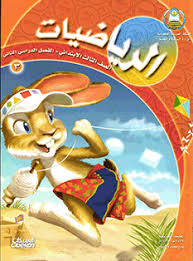 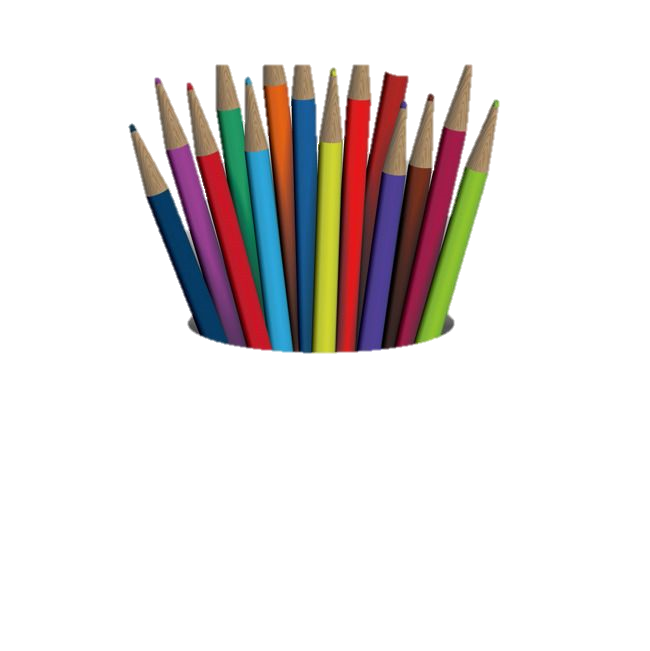 5 + 3 + 6 = 14 قلماً
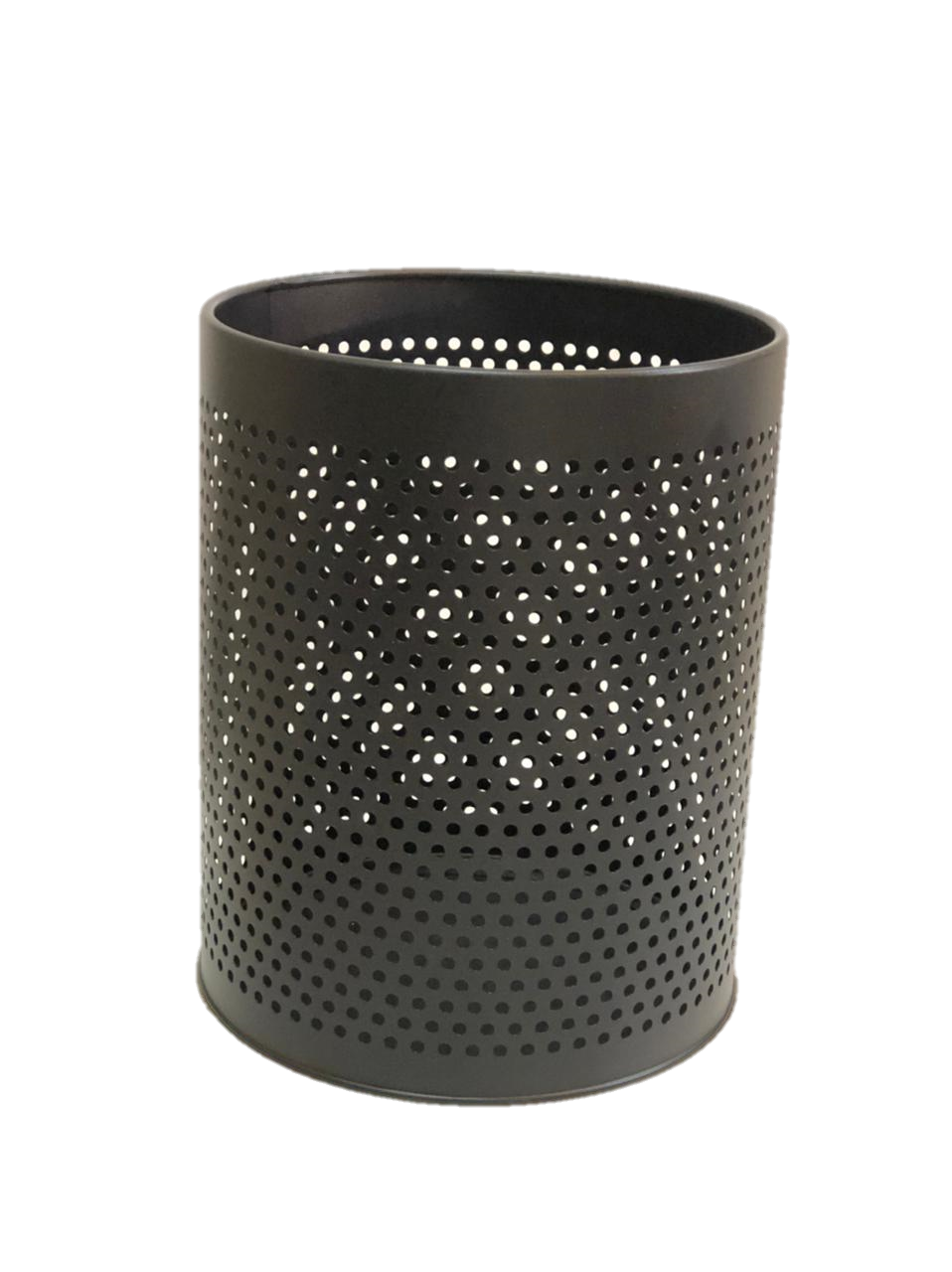 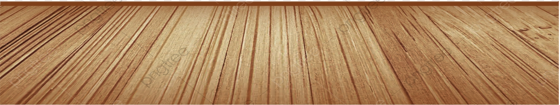 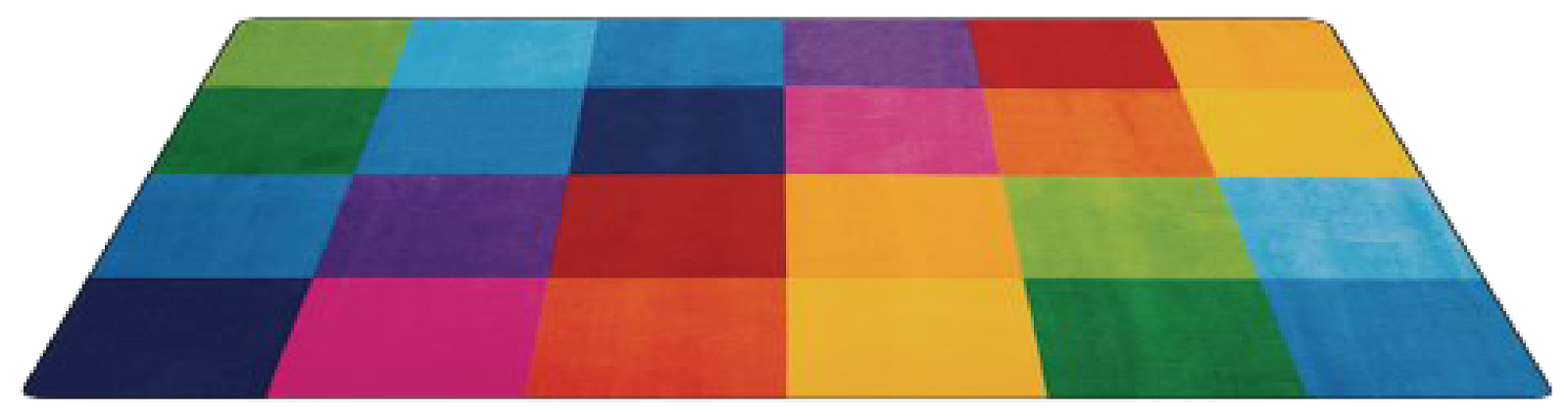 ص 70
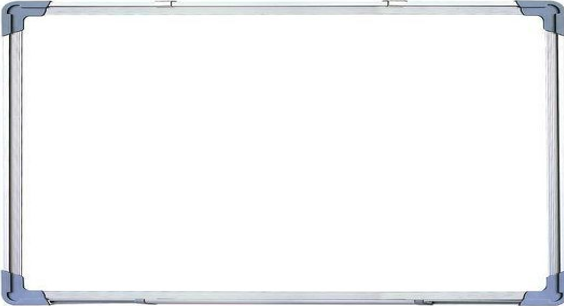 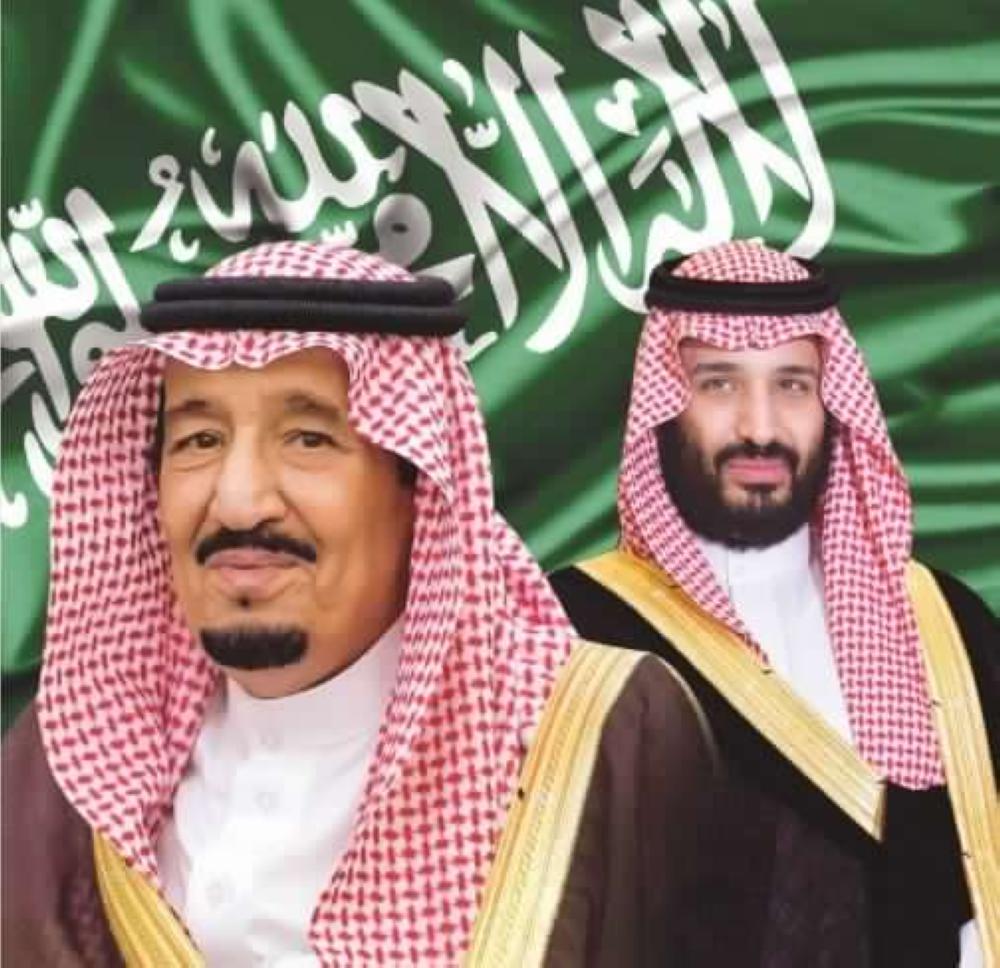 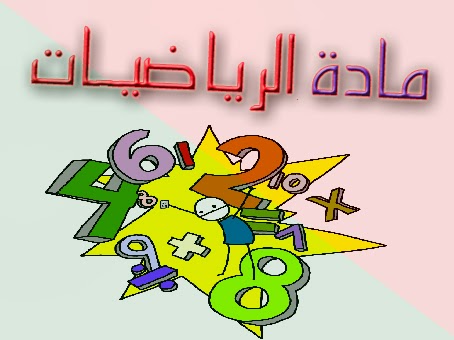 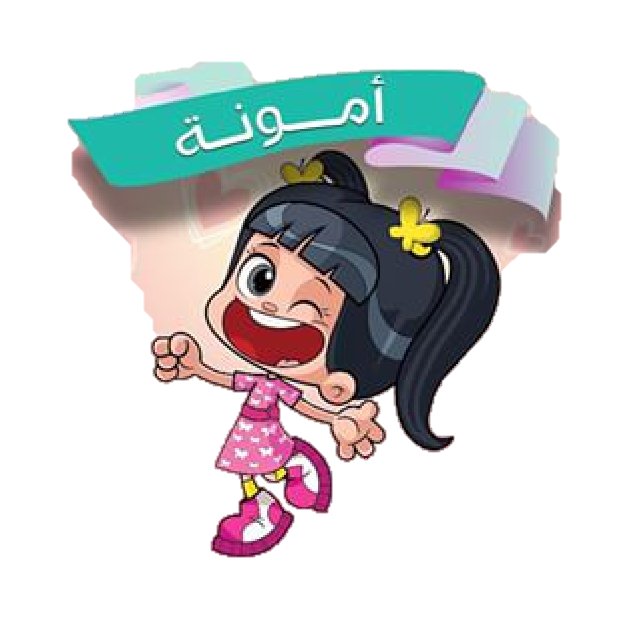 عنوان الدرس:
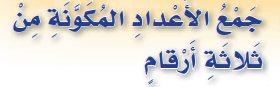 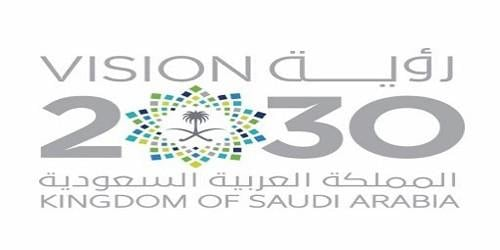 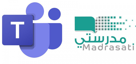 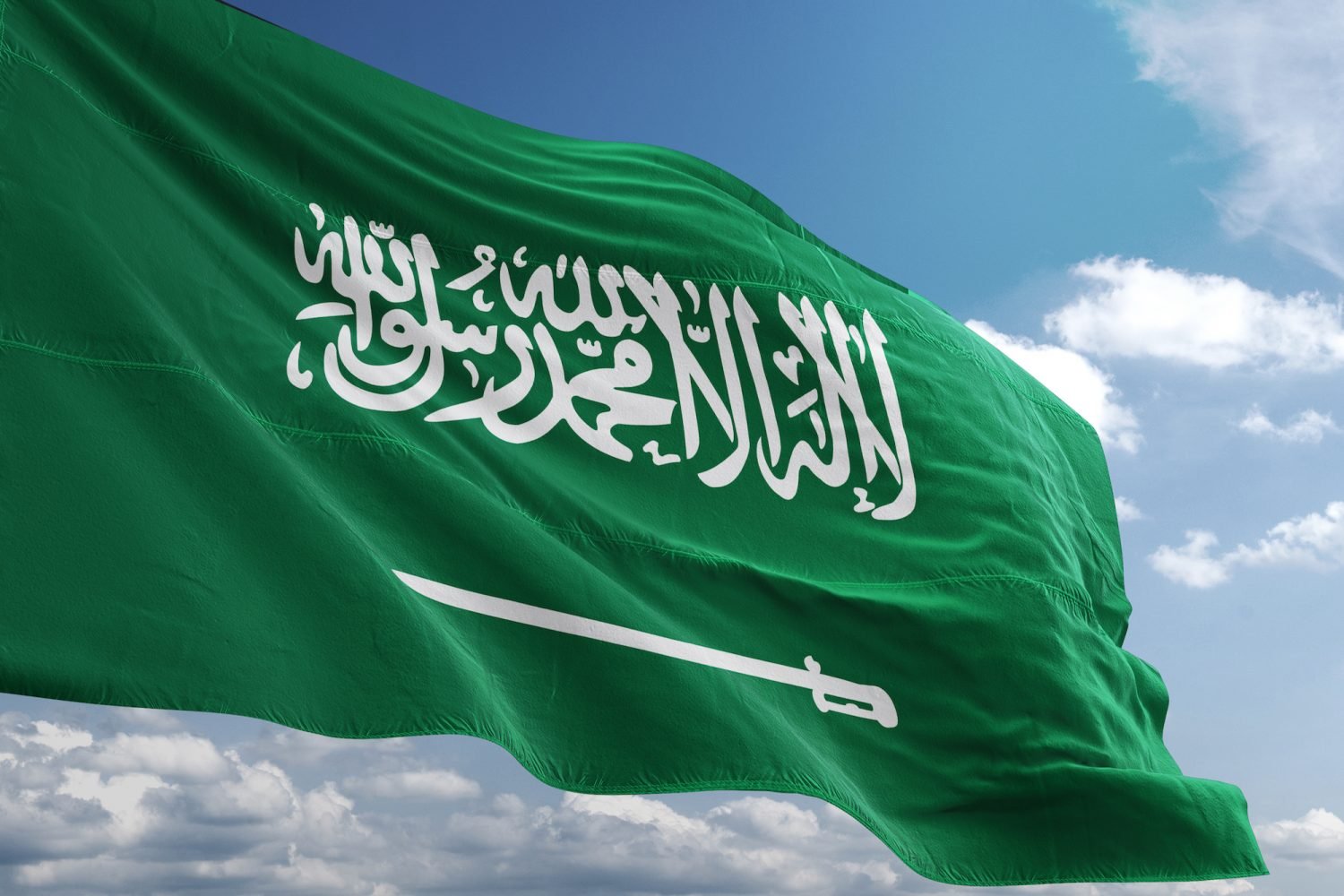 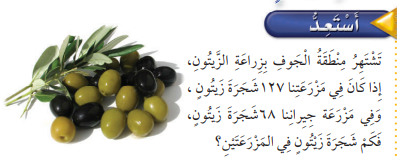 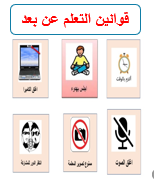 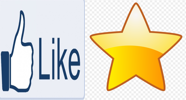 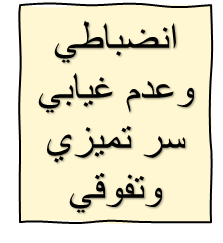 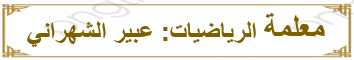 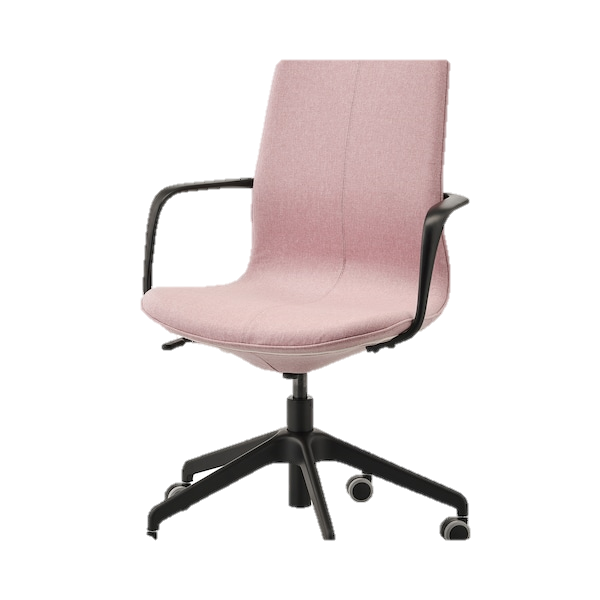 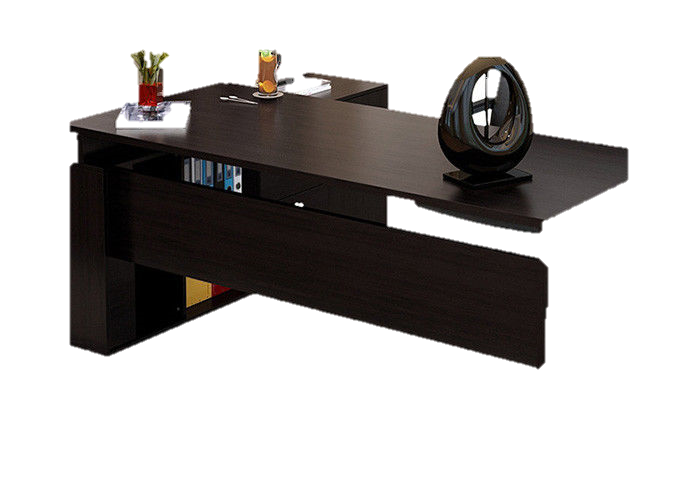 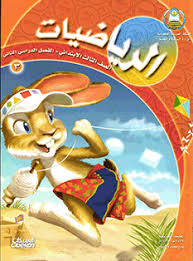 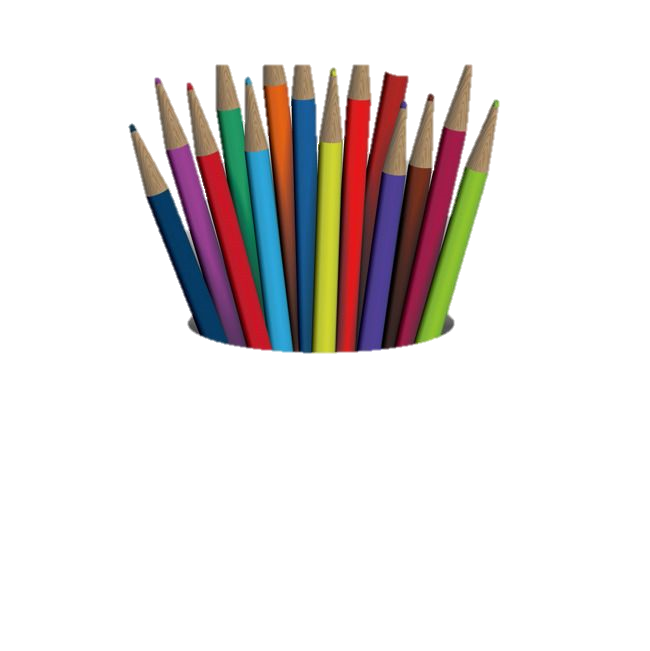 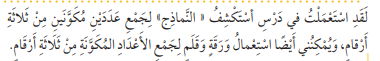 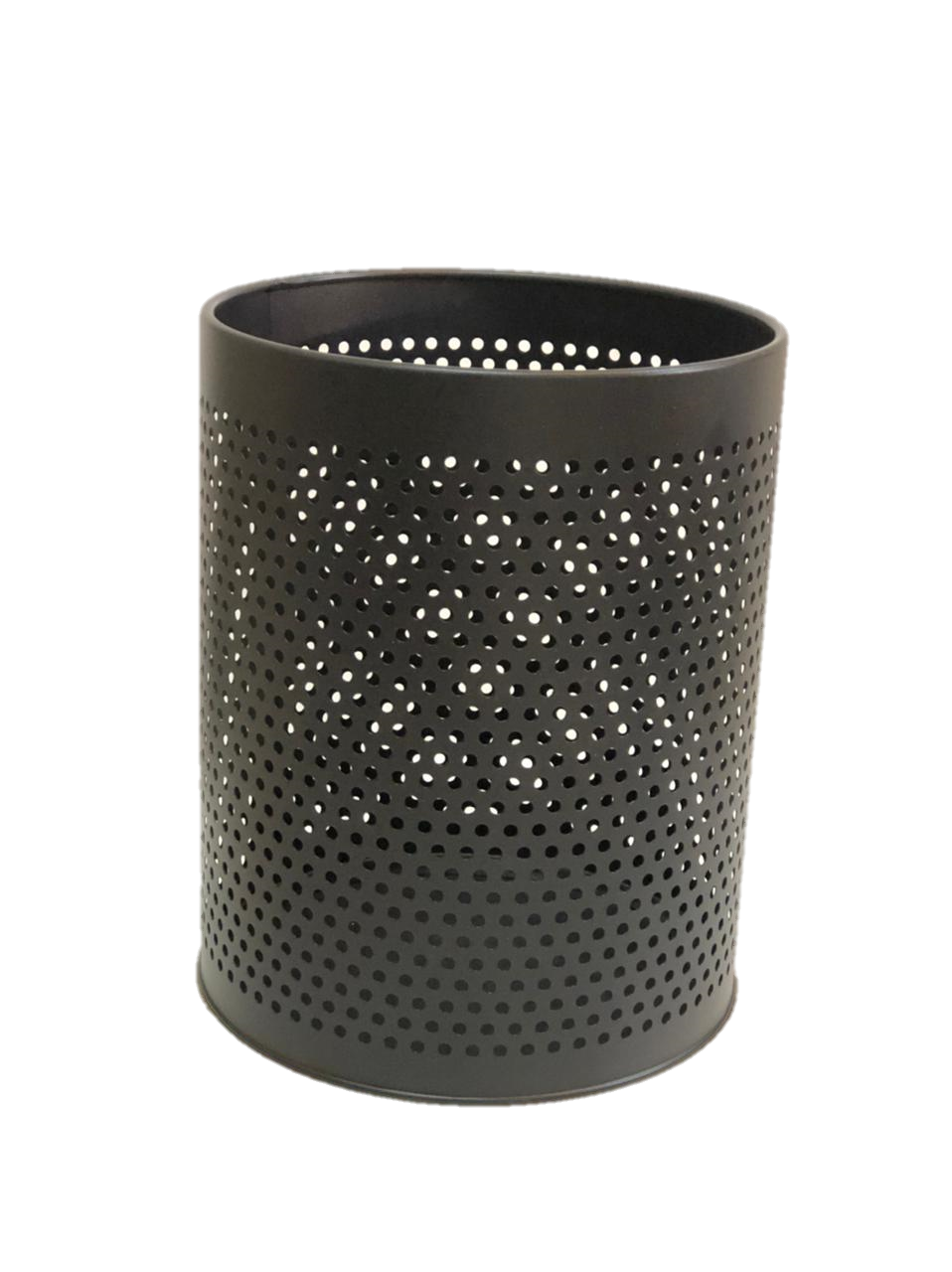 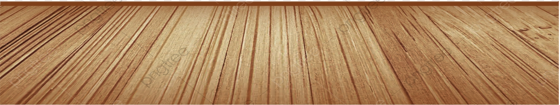 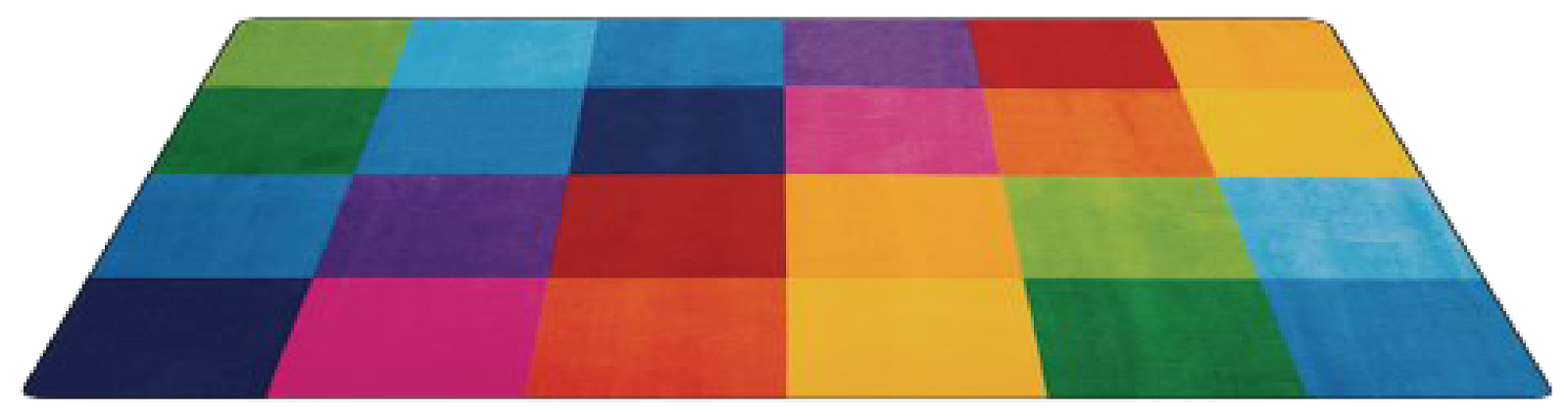 ص 70
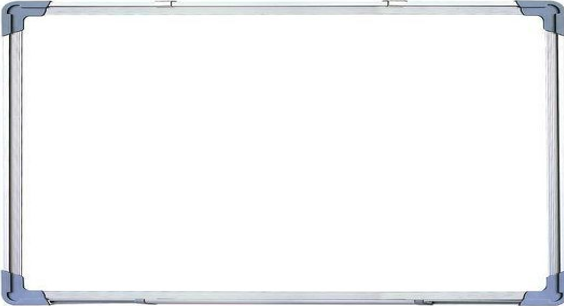 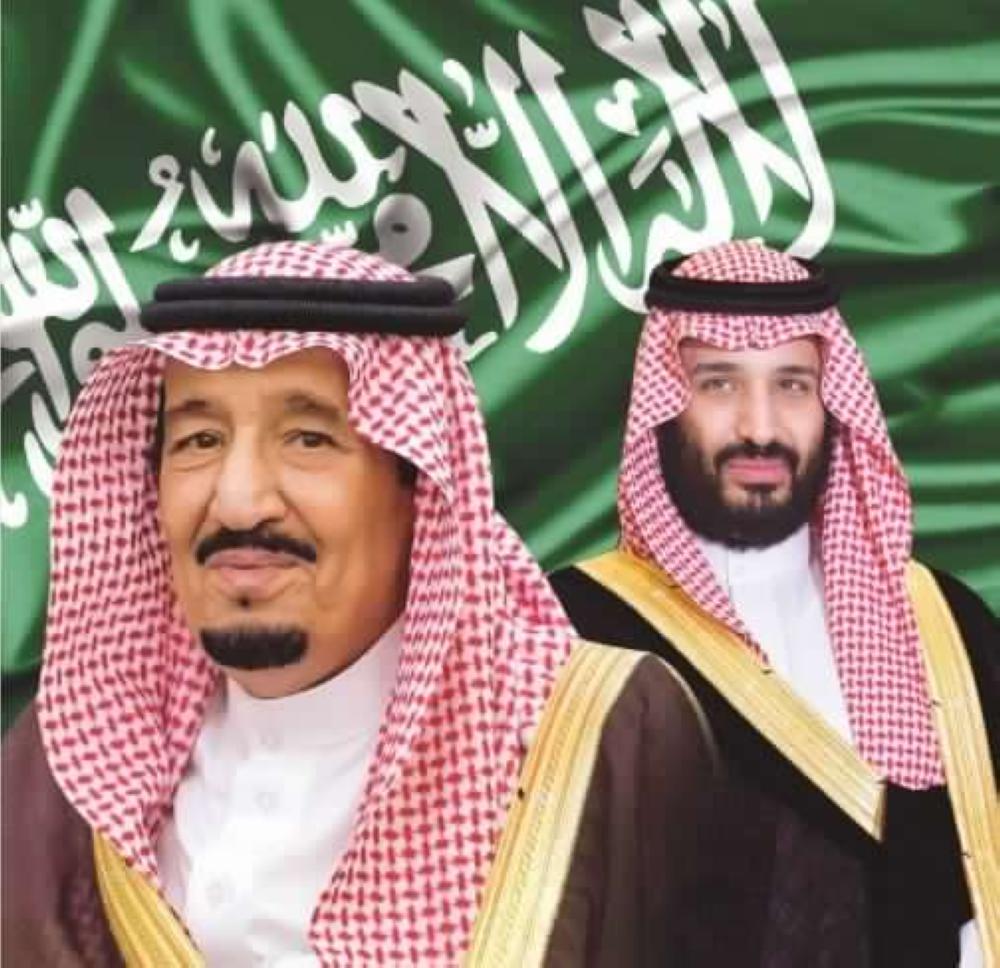 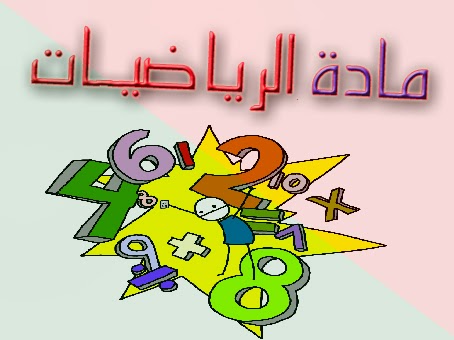 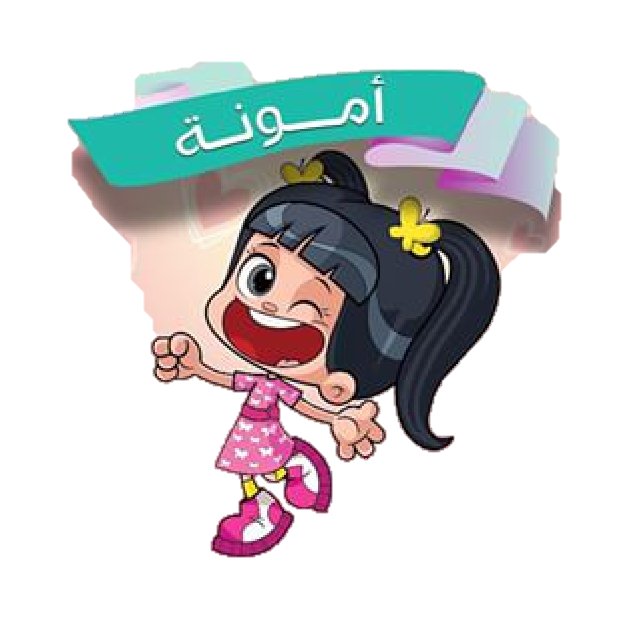 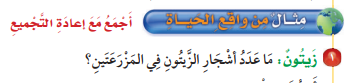 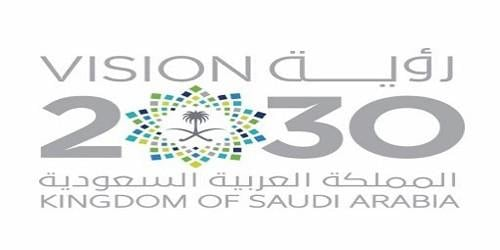 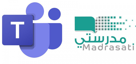 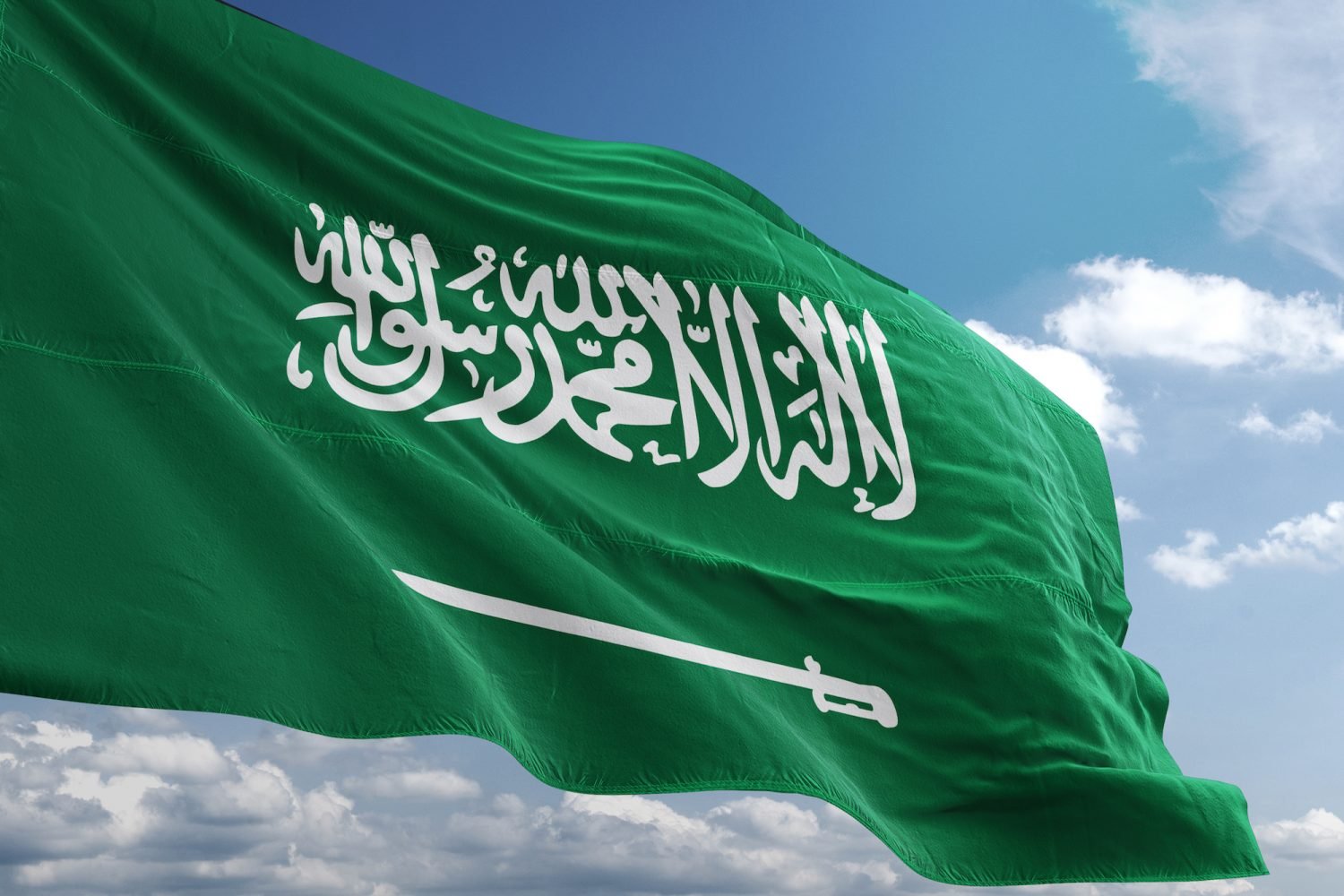 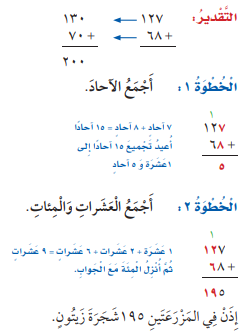 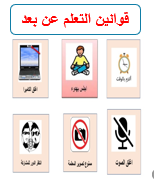 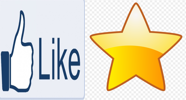 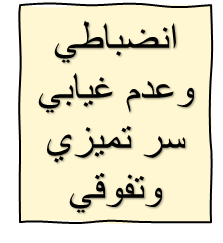 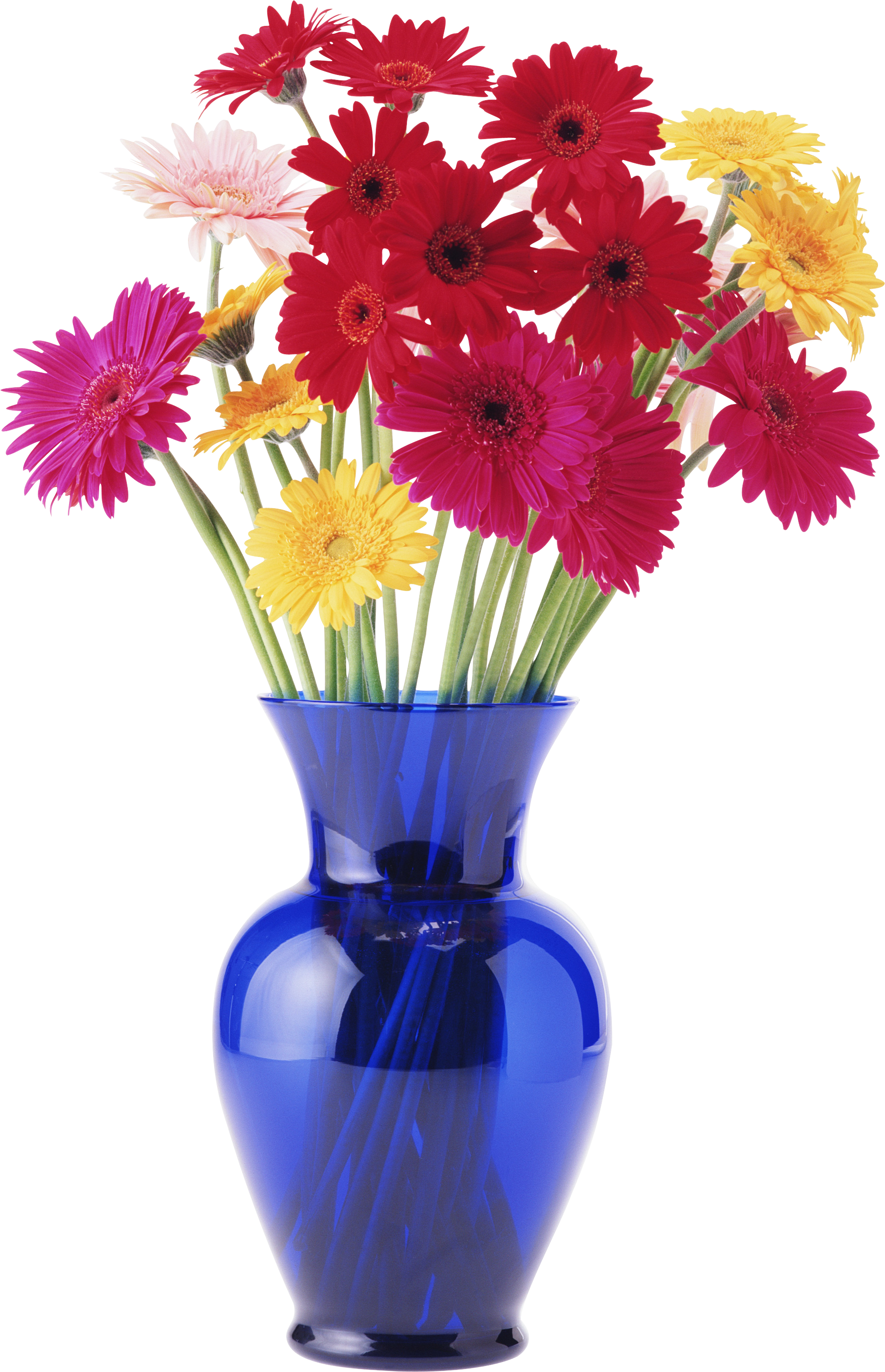 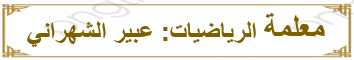 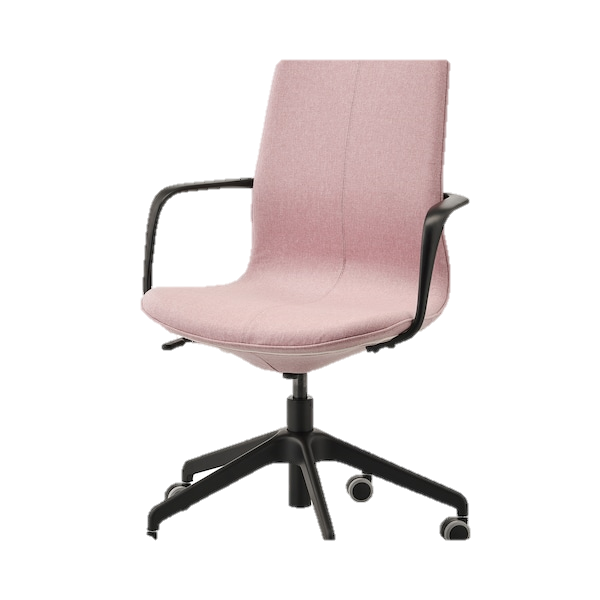 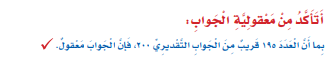 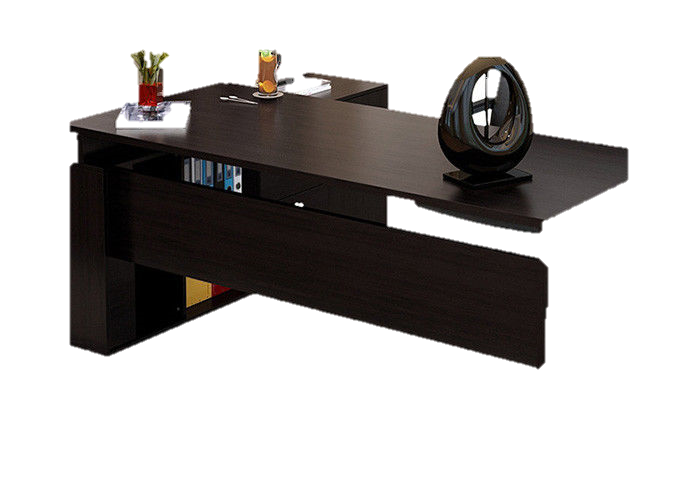 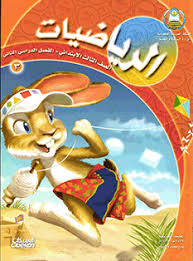 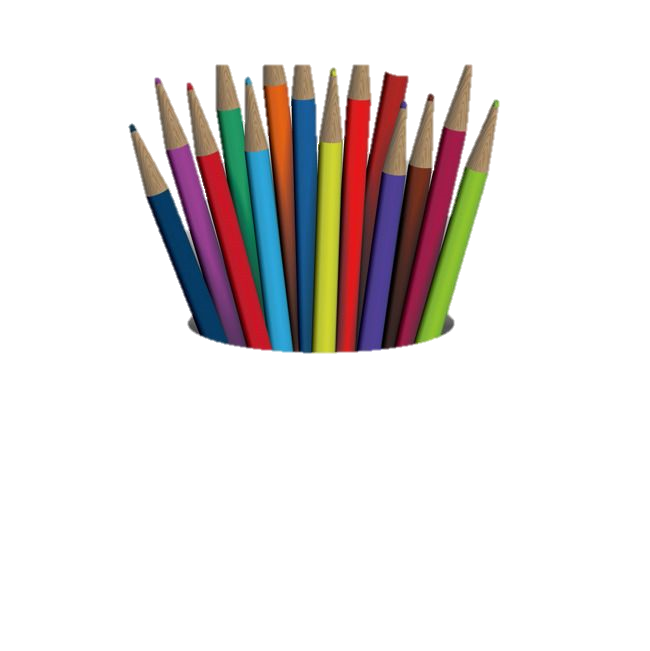 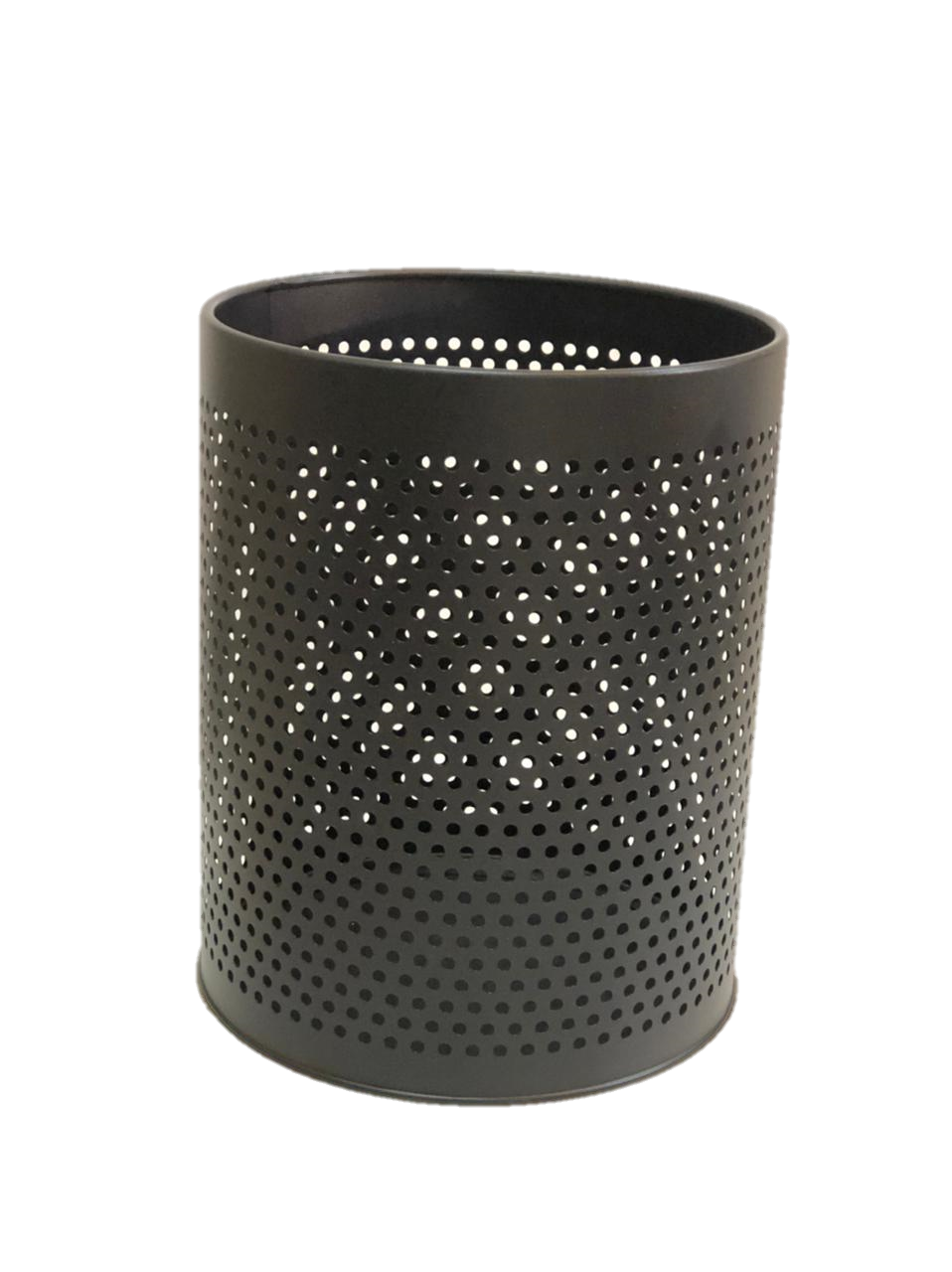 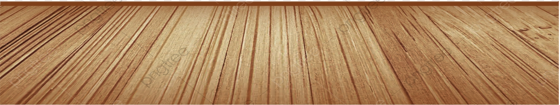 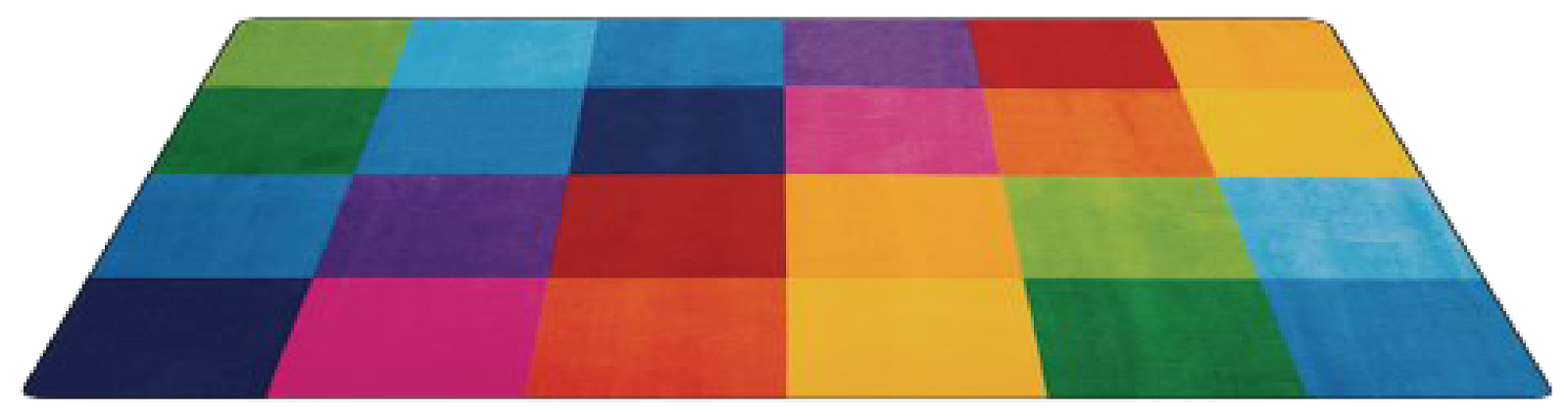 ص 70-71
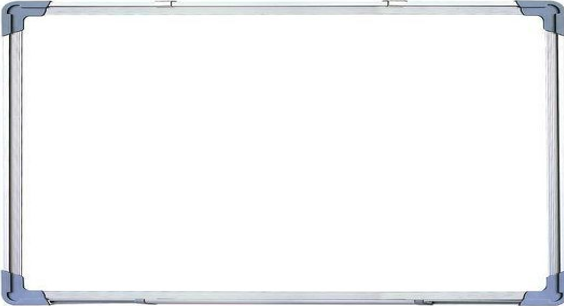 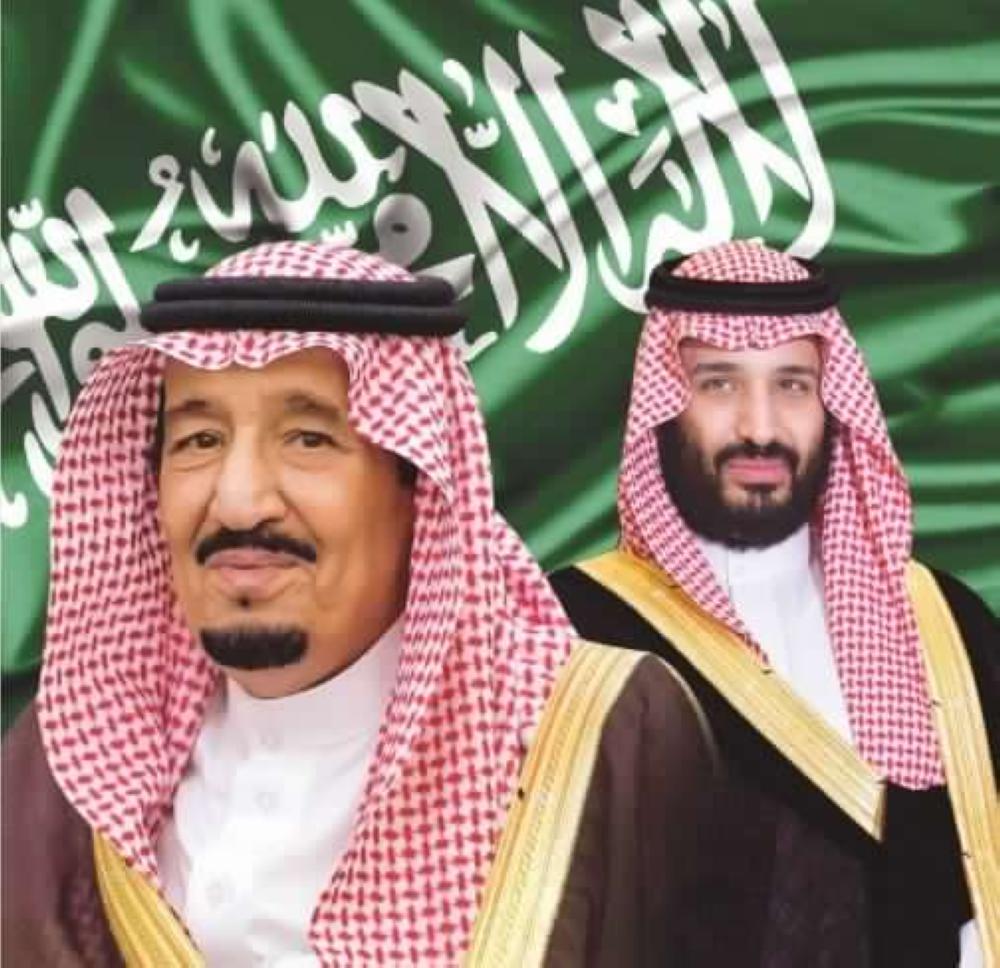 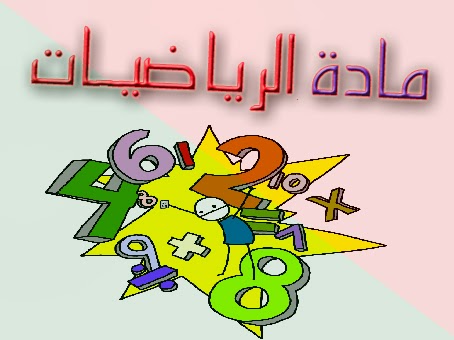 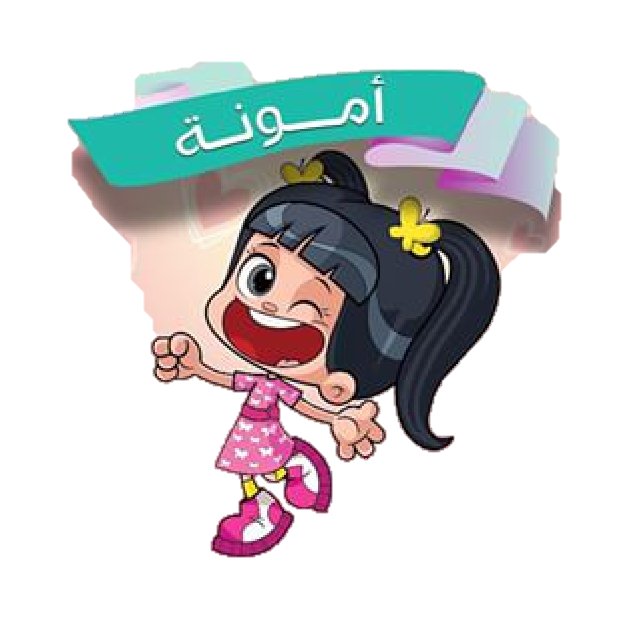 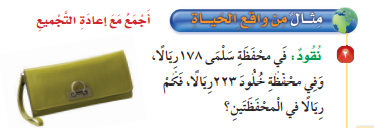 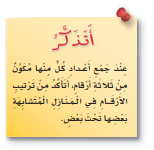 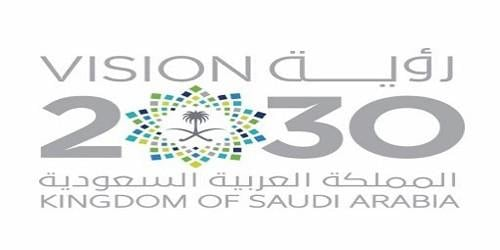 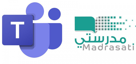 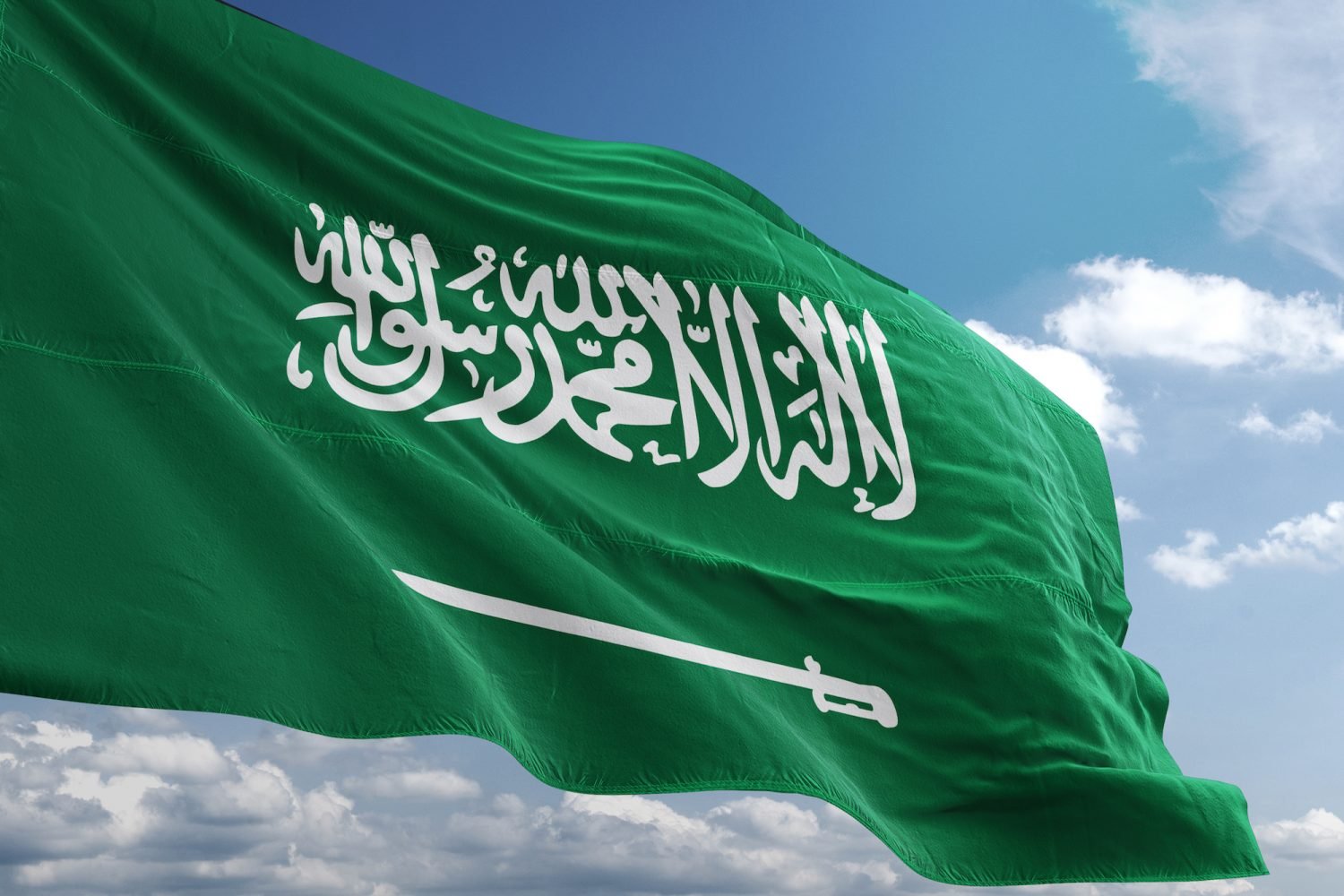 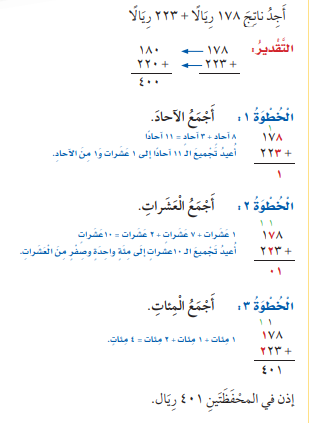 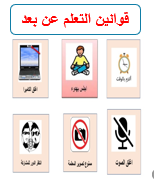 ما نوع الهمزة في كلمة ارقام؟
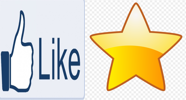 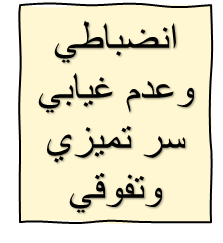 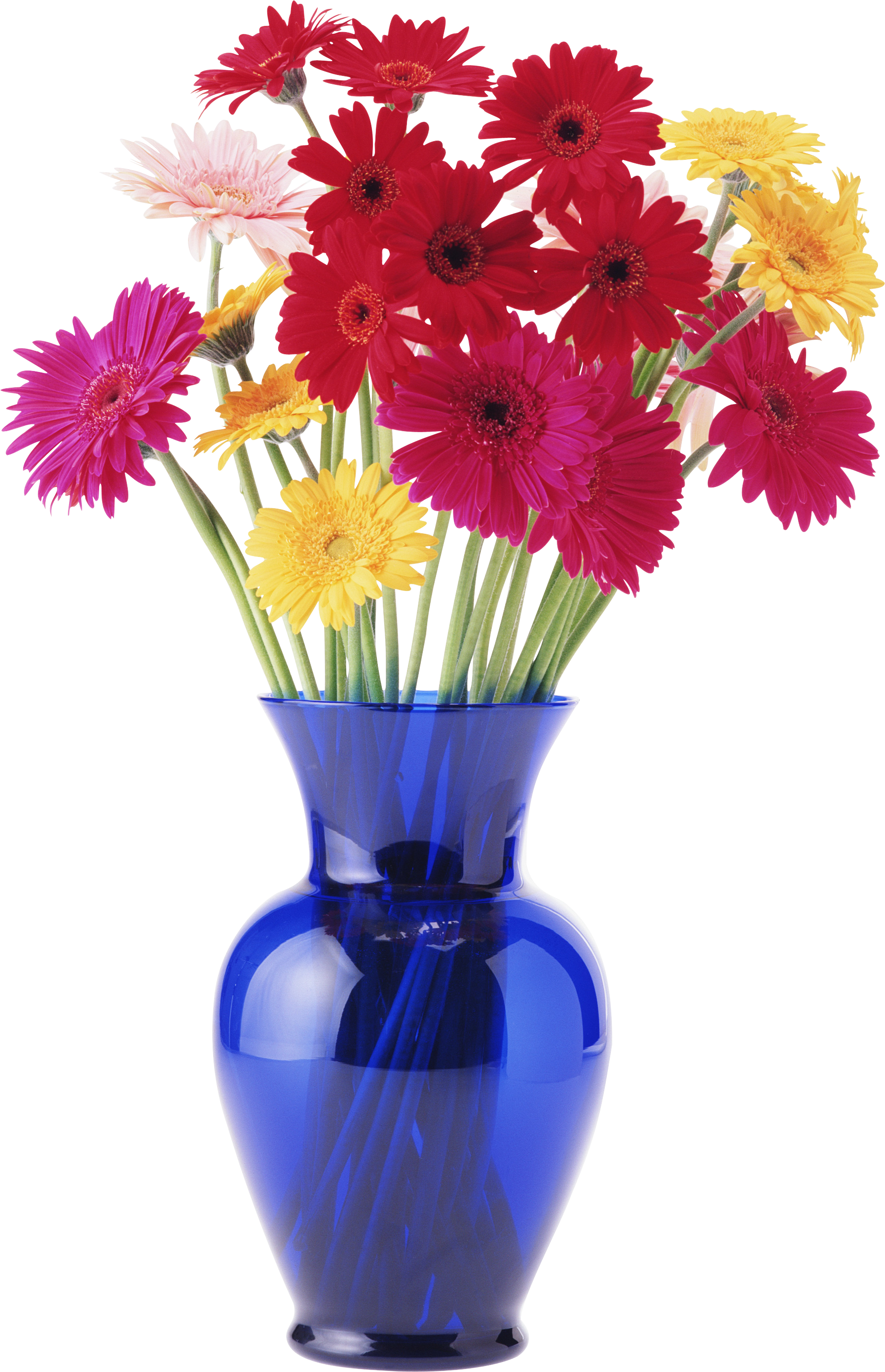 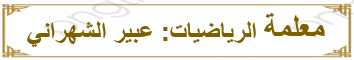 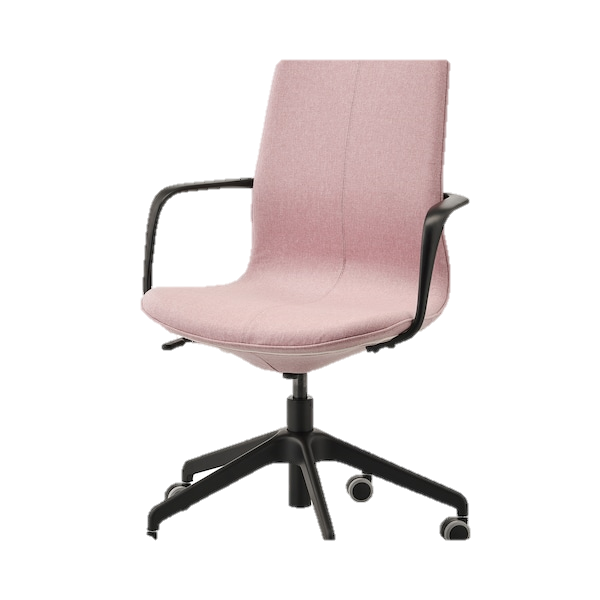 همزة قطع
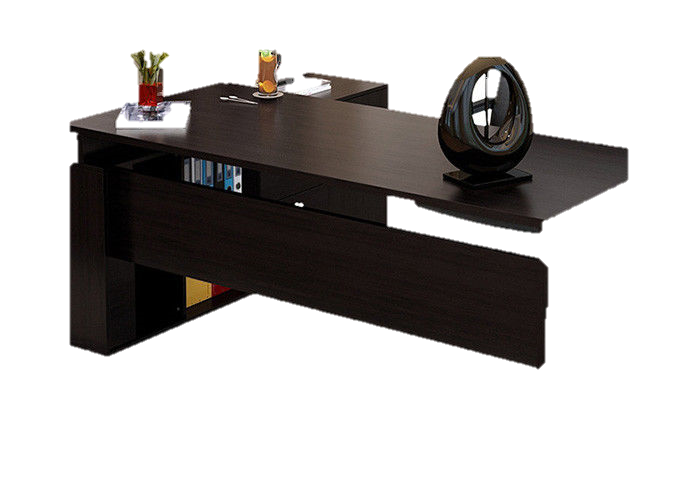 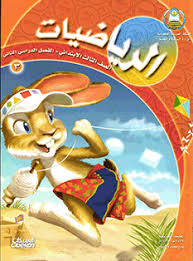 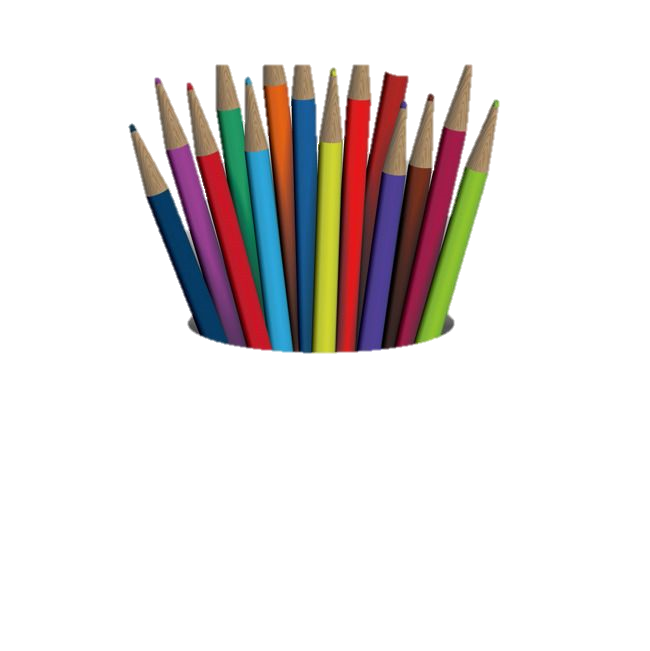 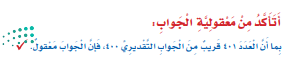 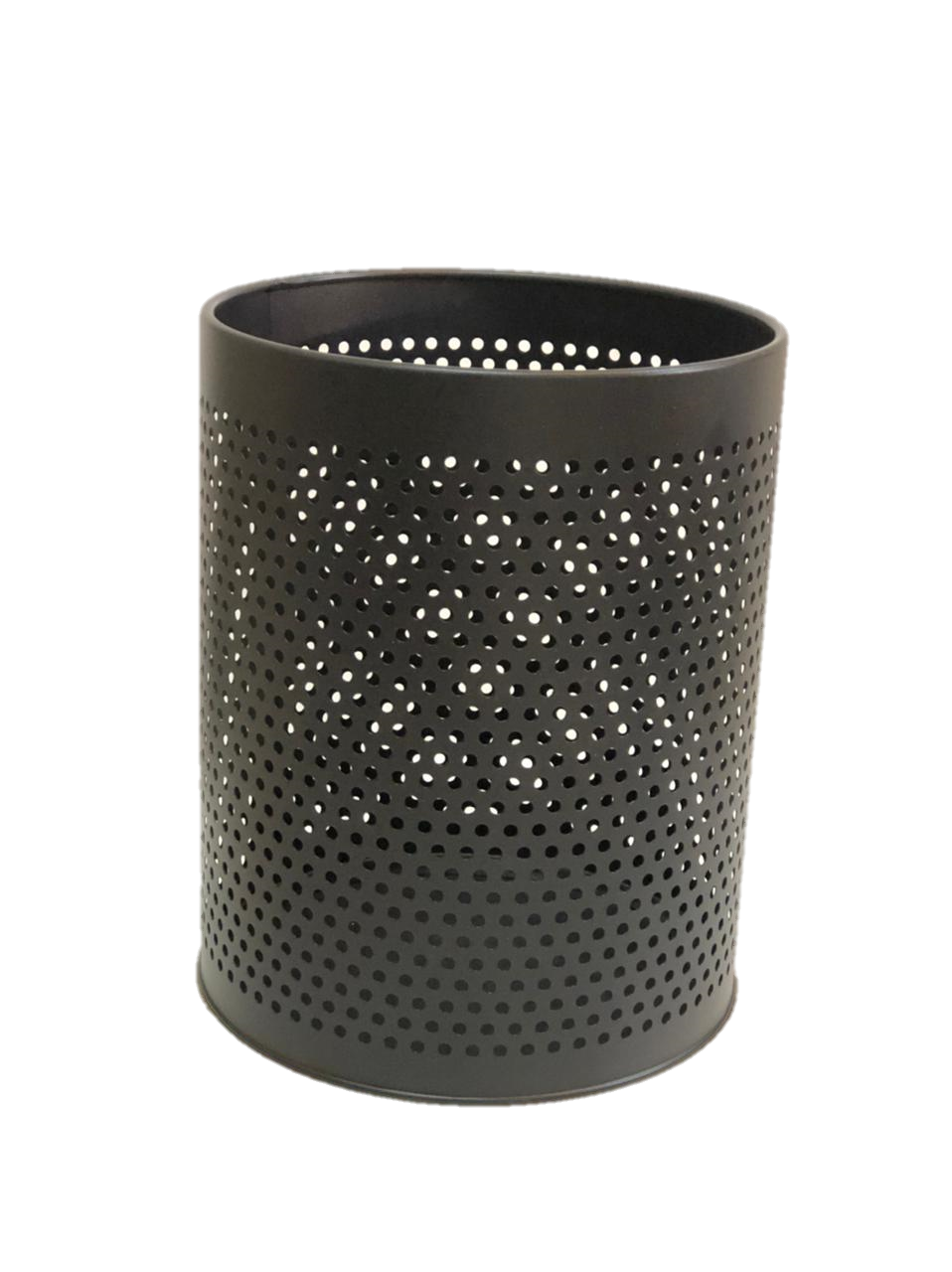 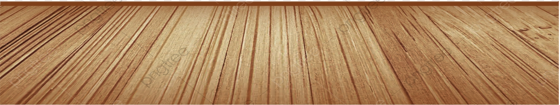 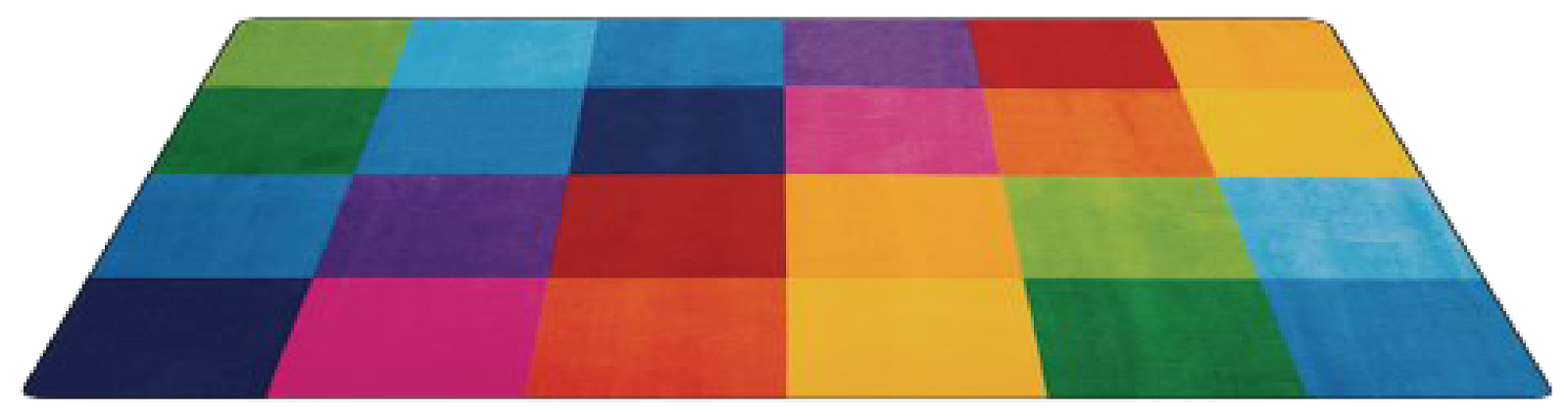 ص 71
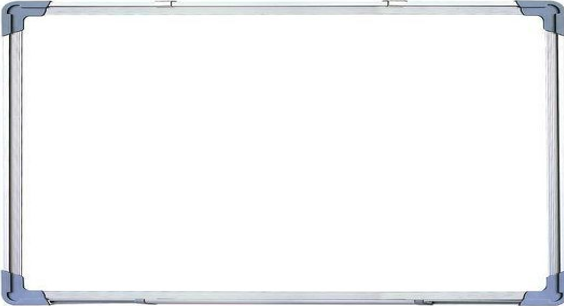 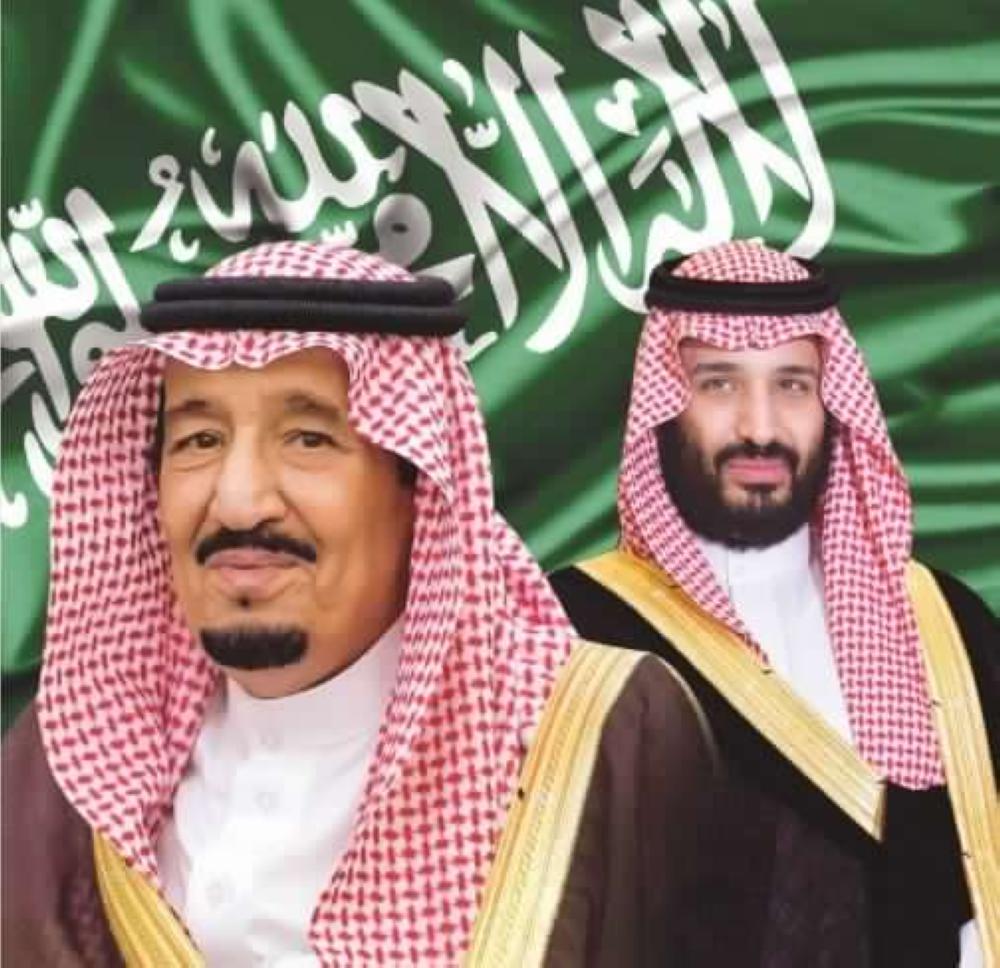 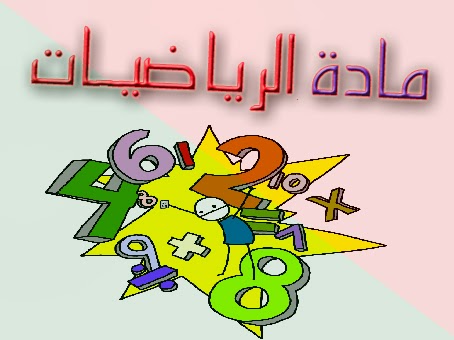 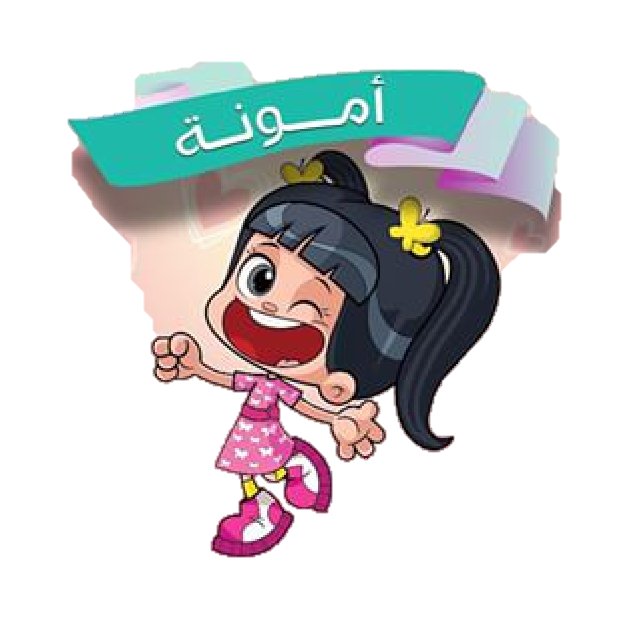 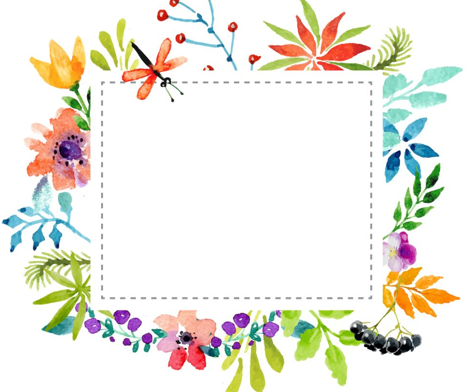 أتأكـــــد:
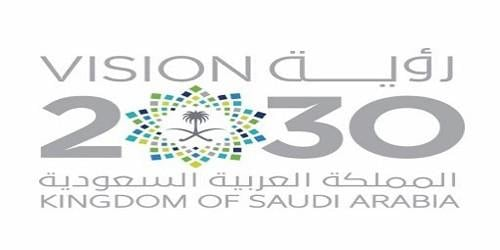 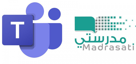 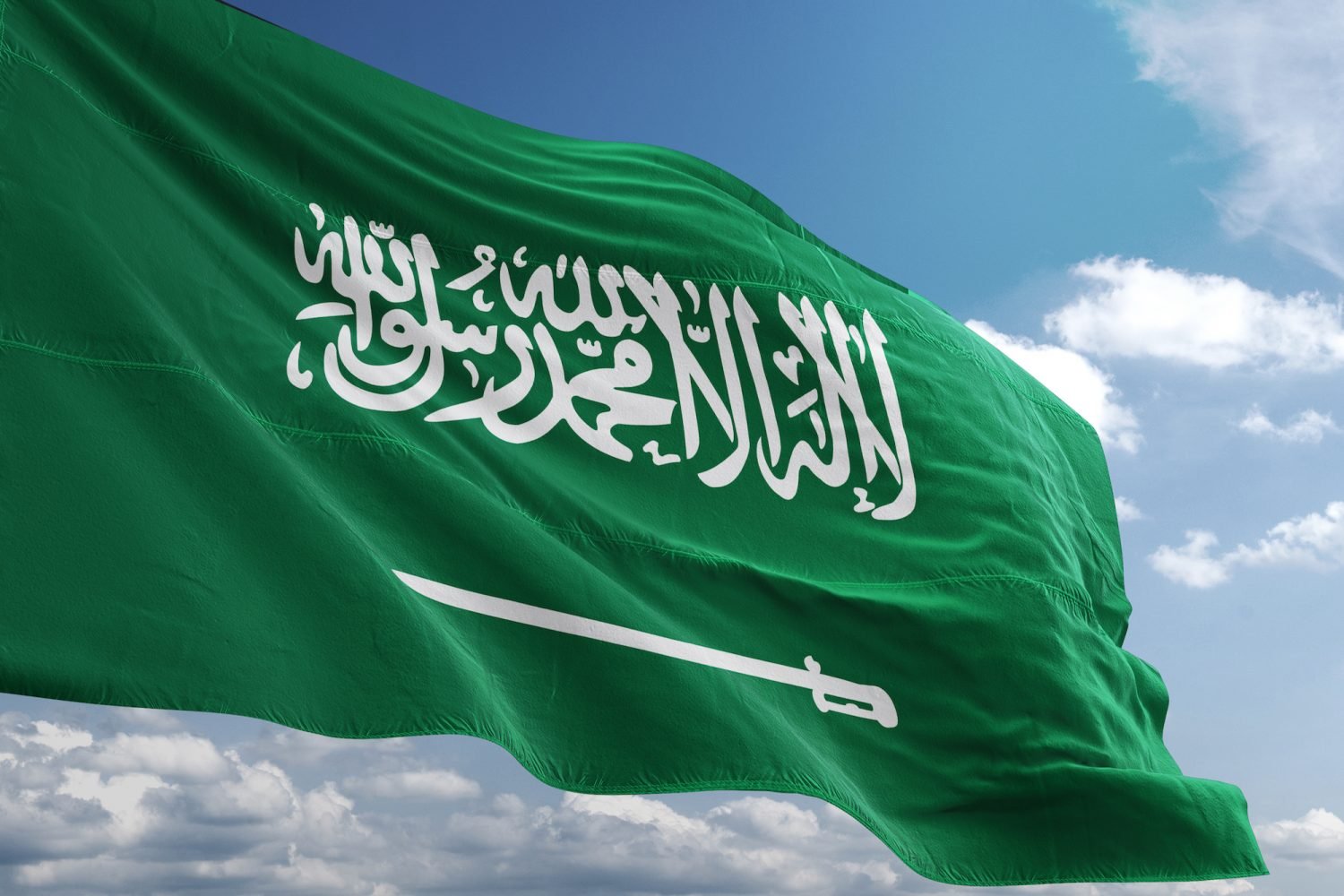 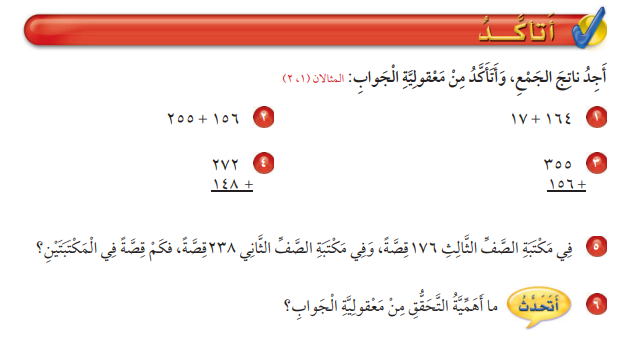 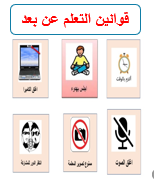 1
1
1
=411
=181
160 +20=180
160 +260=420
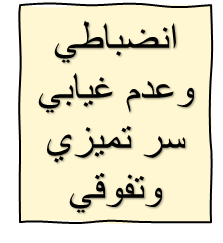 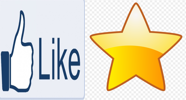 1
1
1
1
360 +160=520
270 +150=420
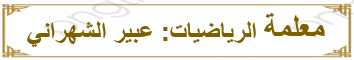 511
420
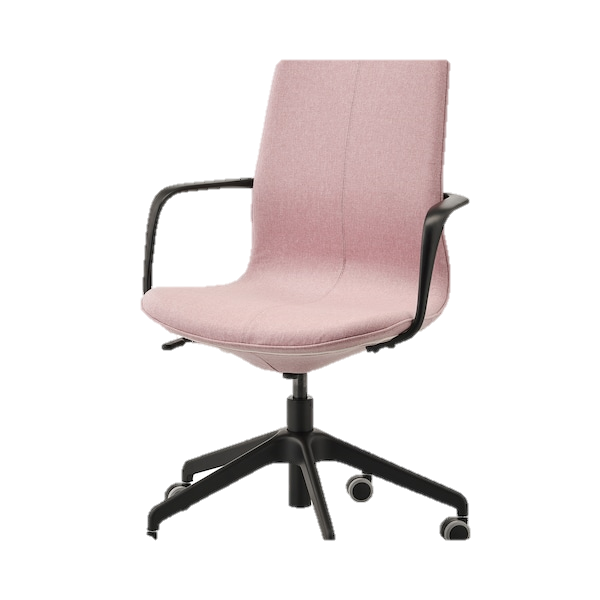 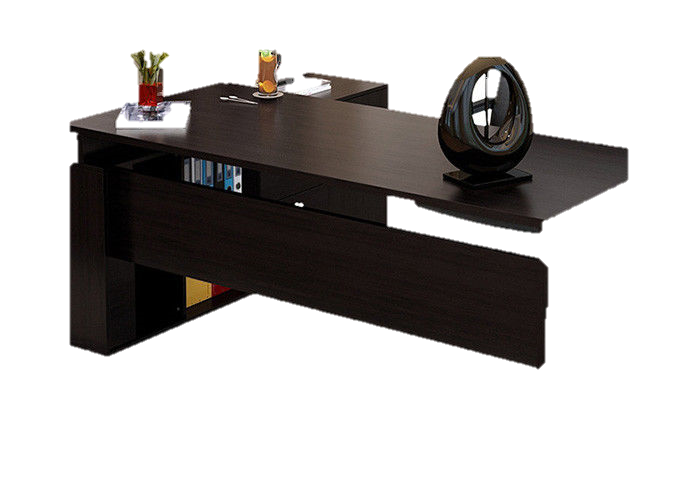 1
1
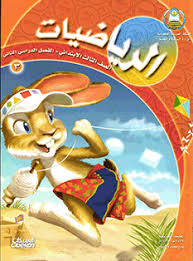 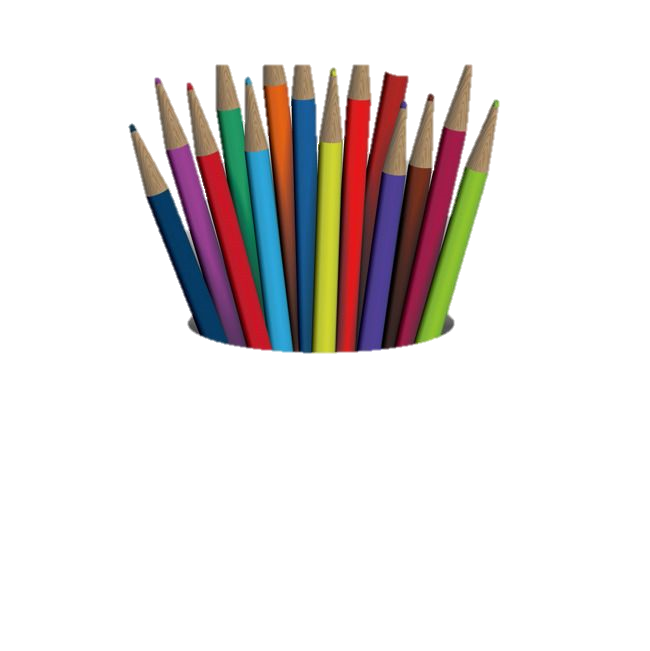 176 + 238 =  414 قصة
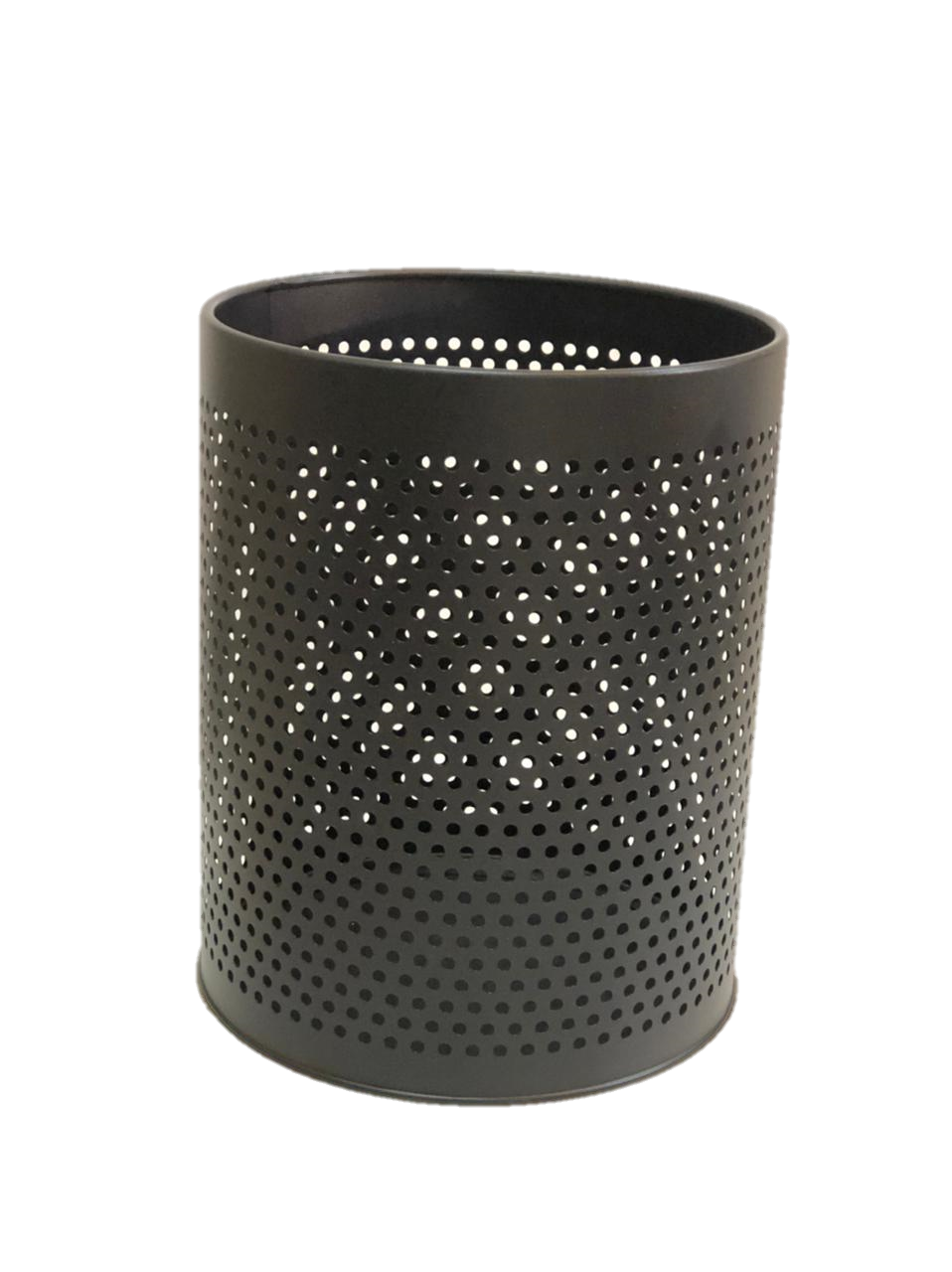 يساعد على اكتشاف الأخطاء
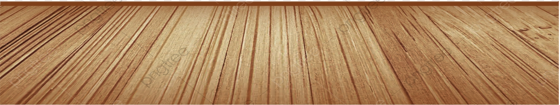 ص 72
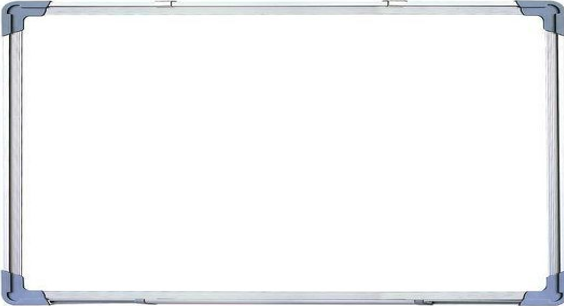 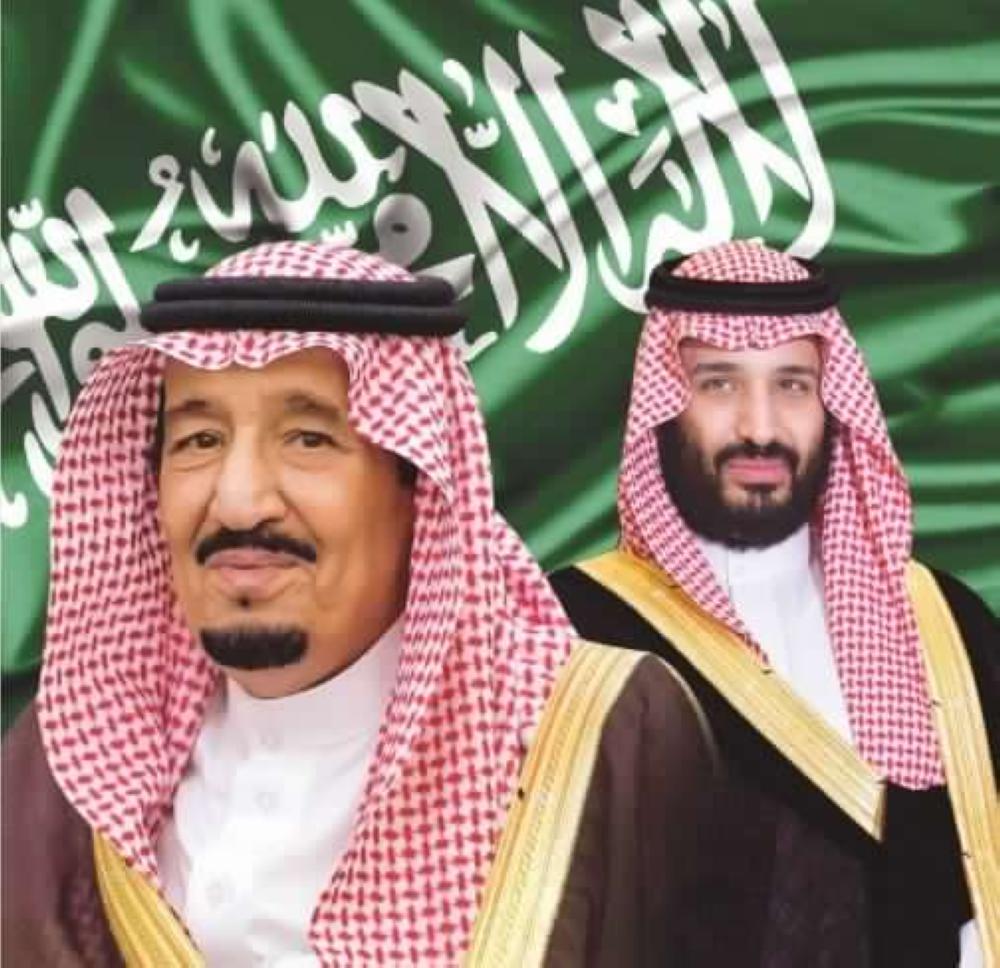 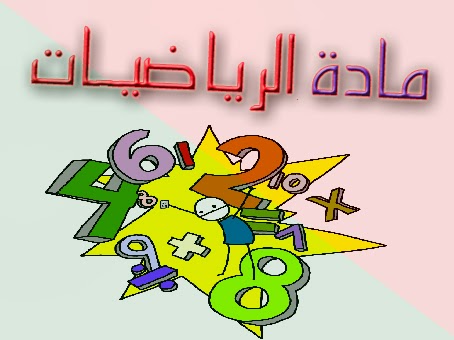 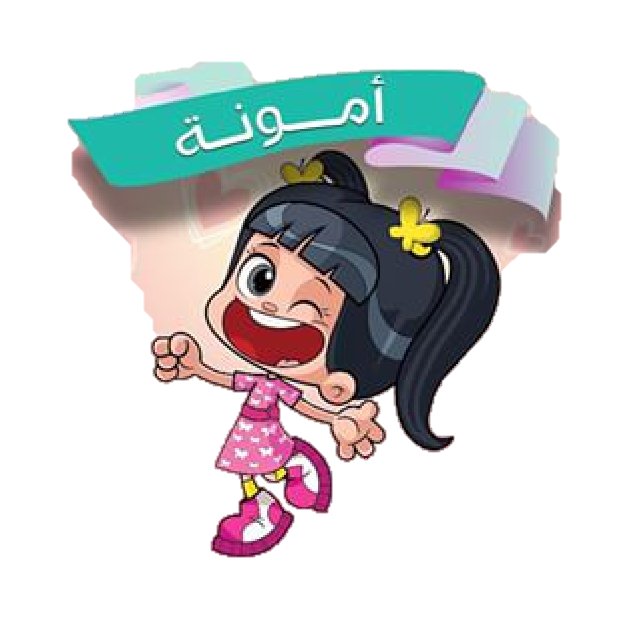 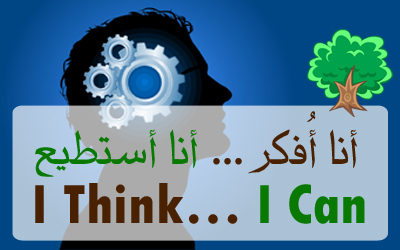 سؤال:
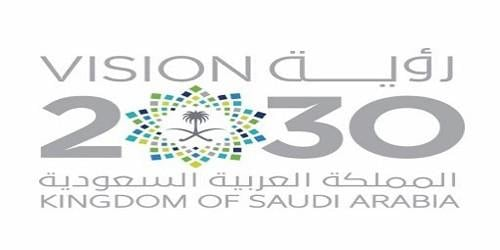 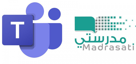 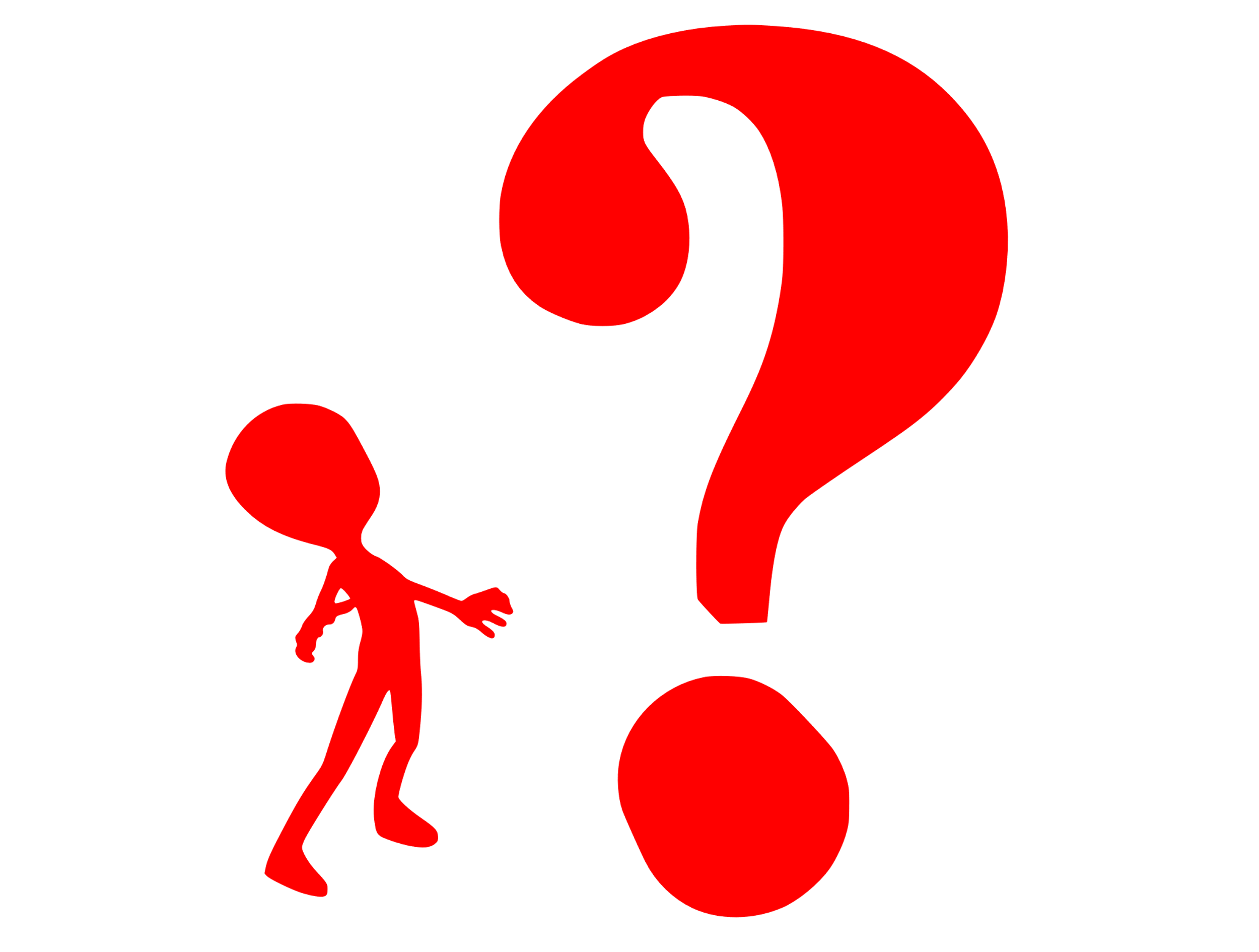 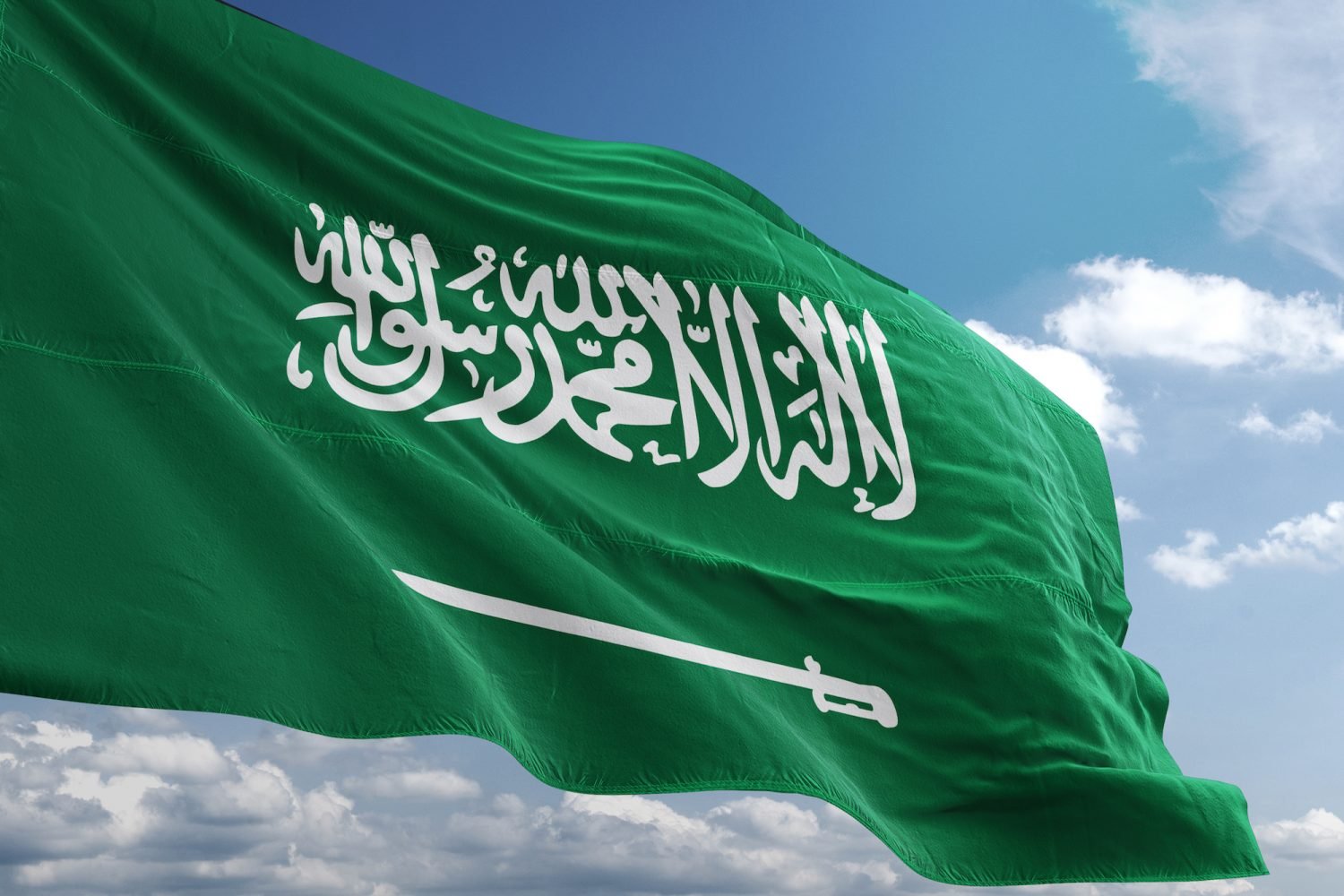 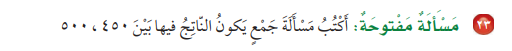 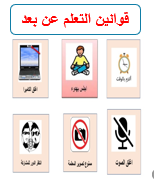 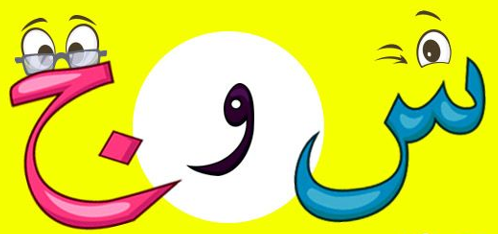 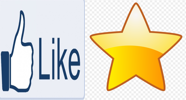 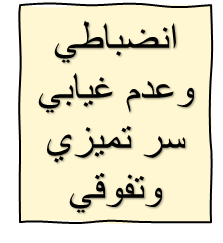 مثلا:
250 + 201 = 451
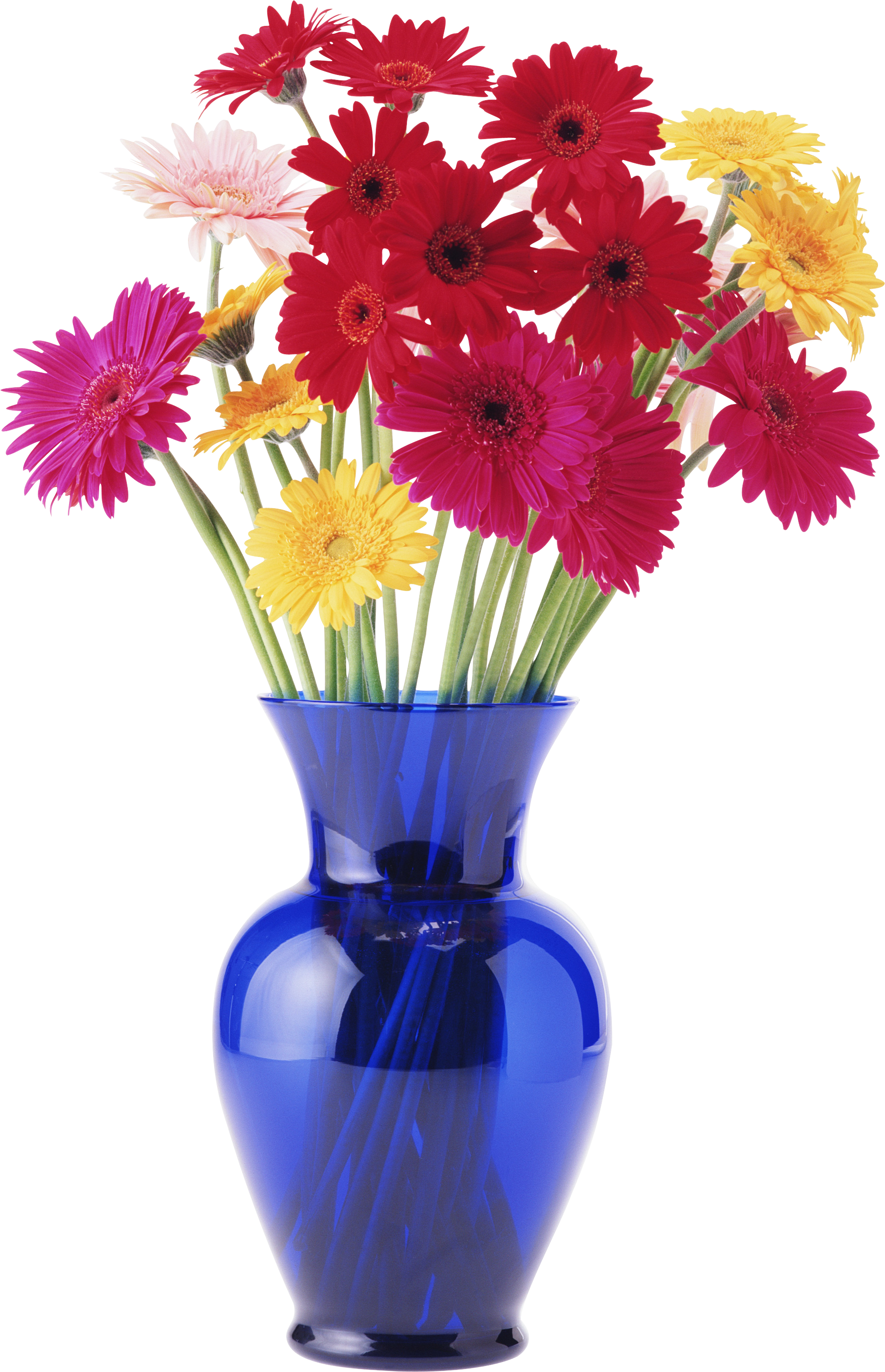 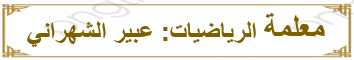 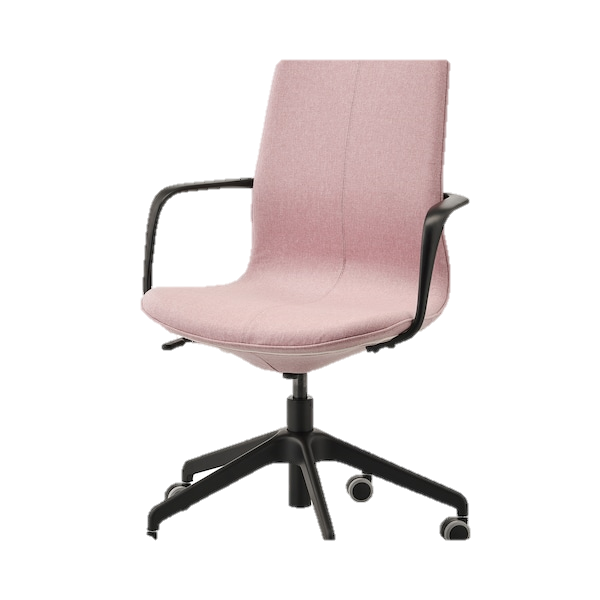 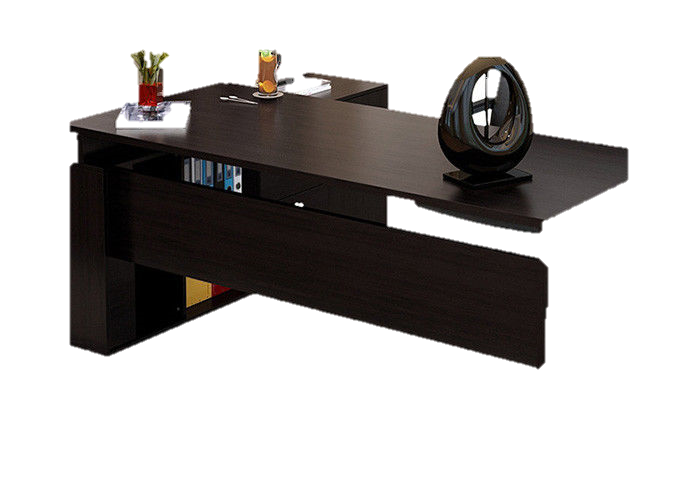 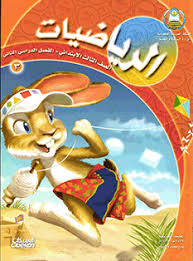 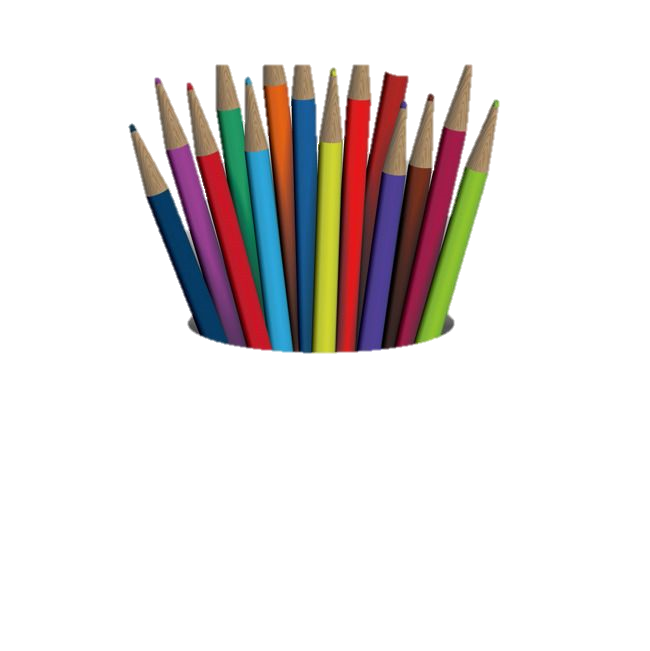 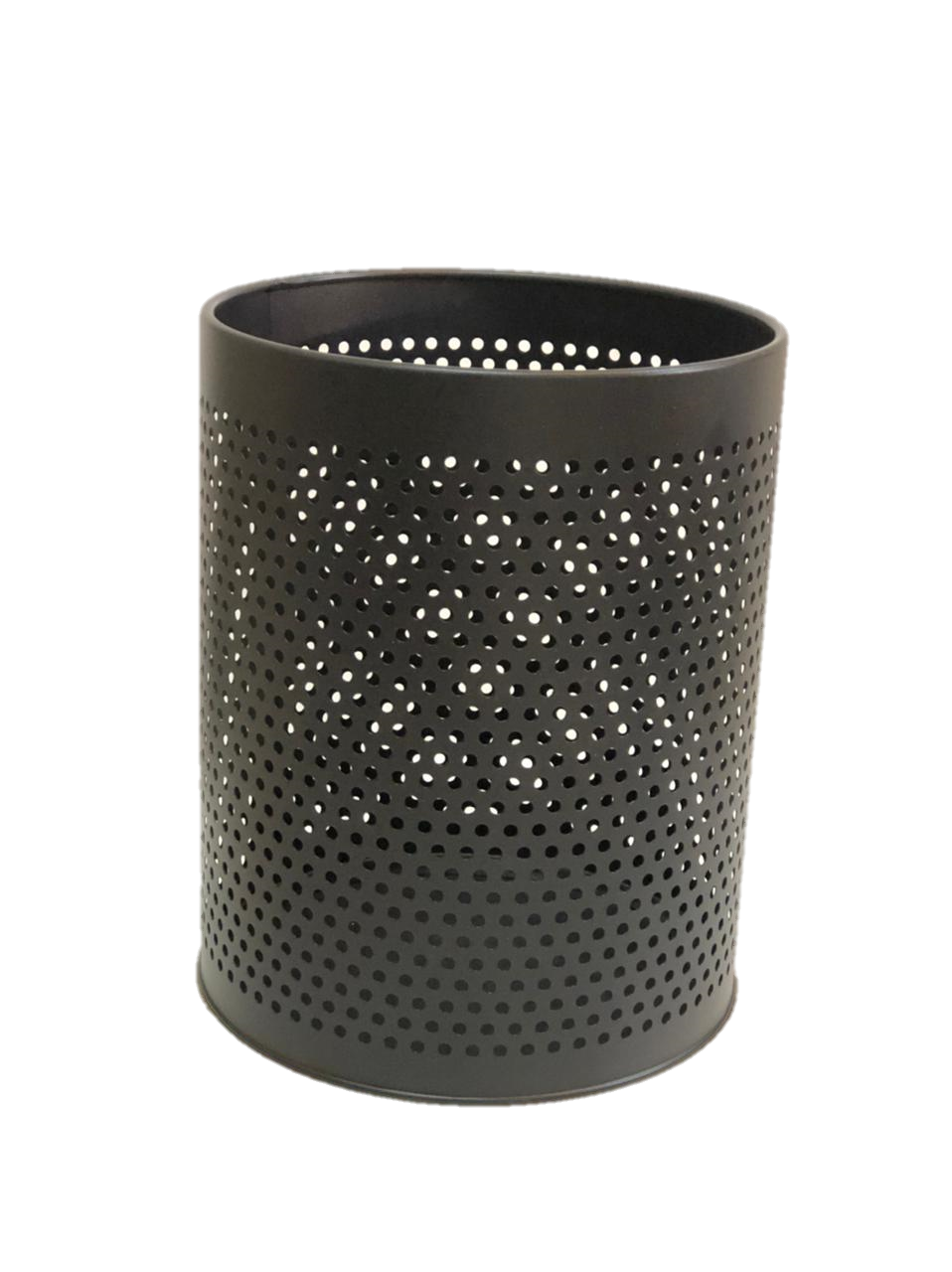 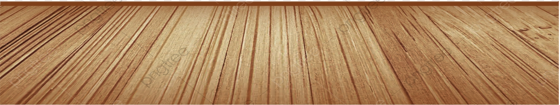 ص 72
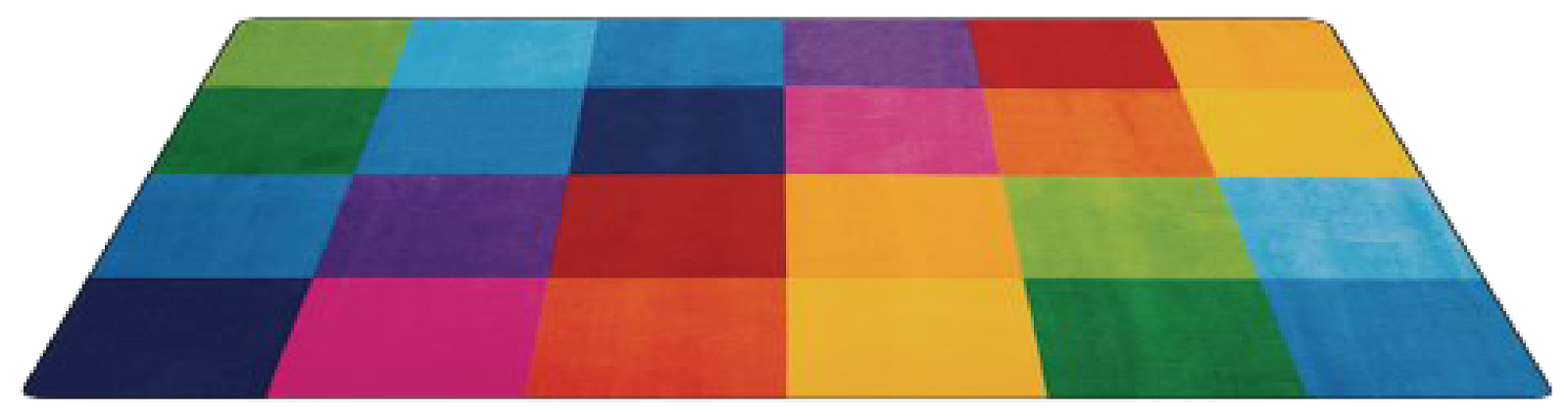 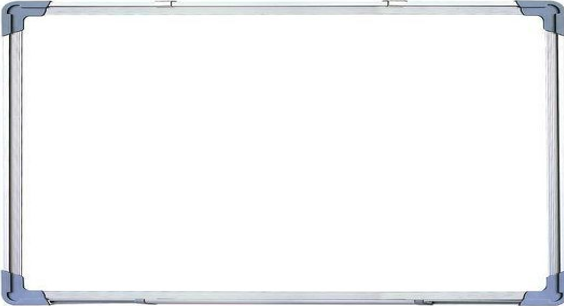 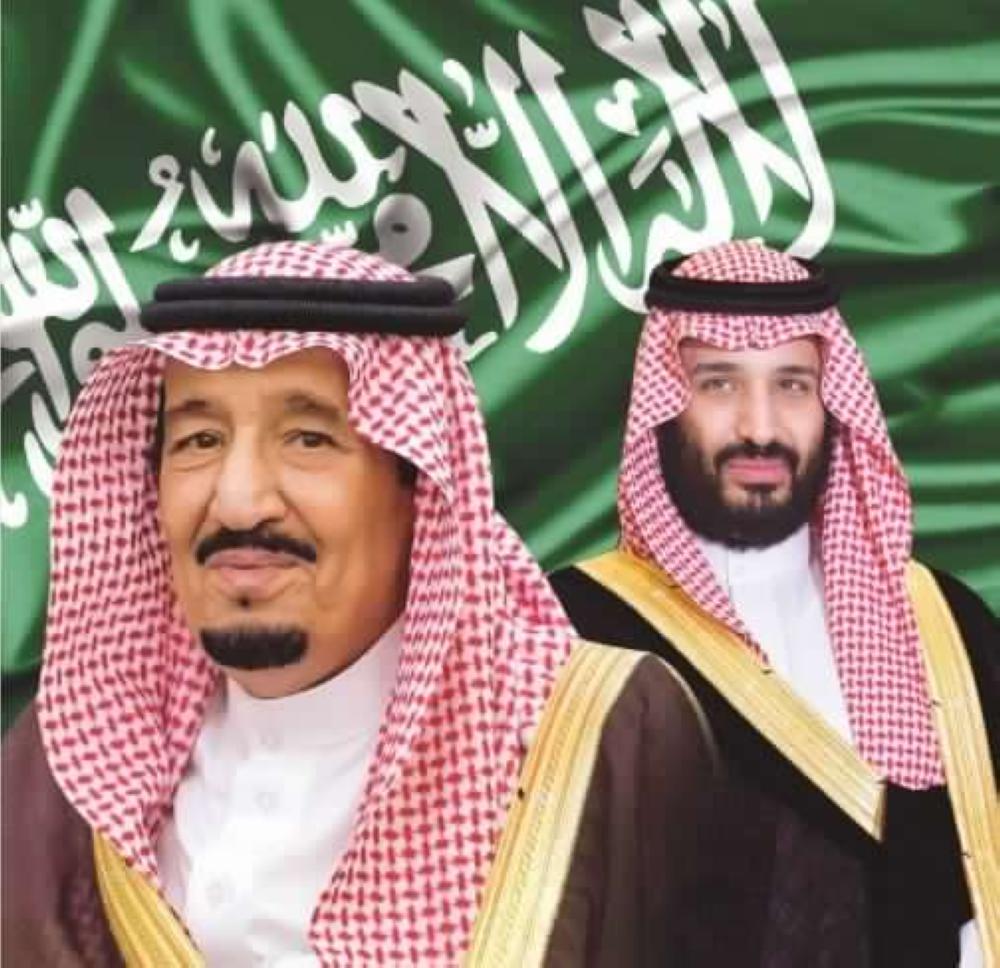 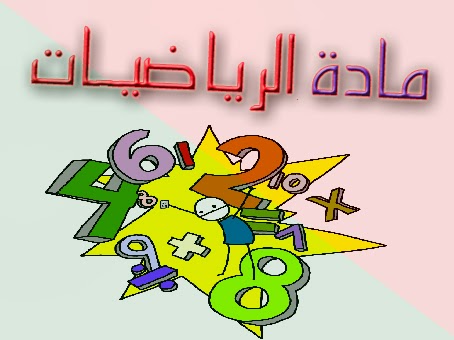 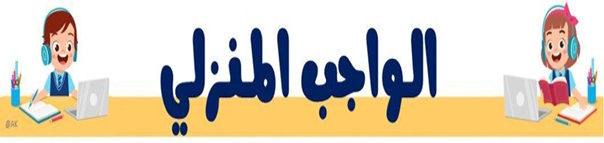 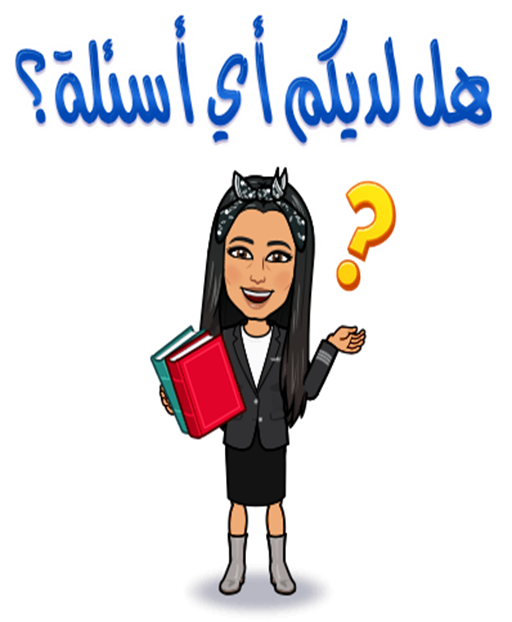 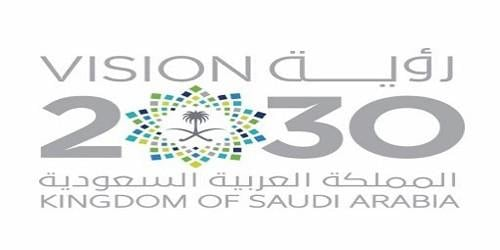 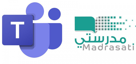 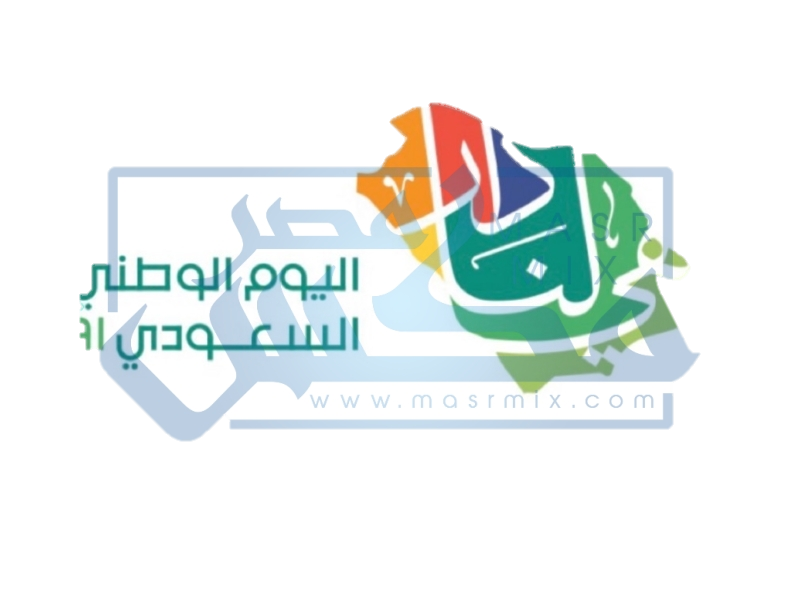 حل التكليفات المنزلية على 
منصة مدرستي وتدرب ص 72 والإستفادة من قناة عين وإرفاق المطوية  فريق  التيمز.
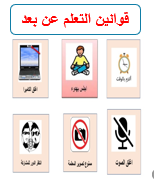 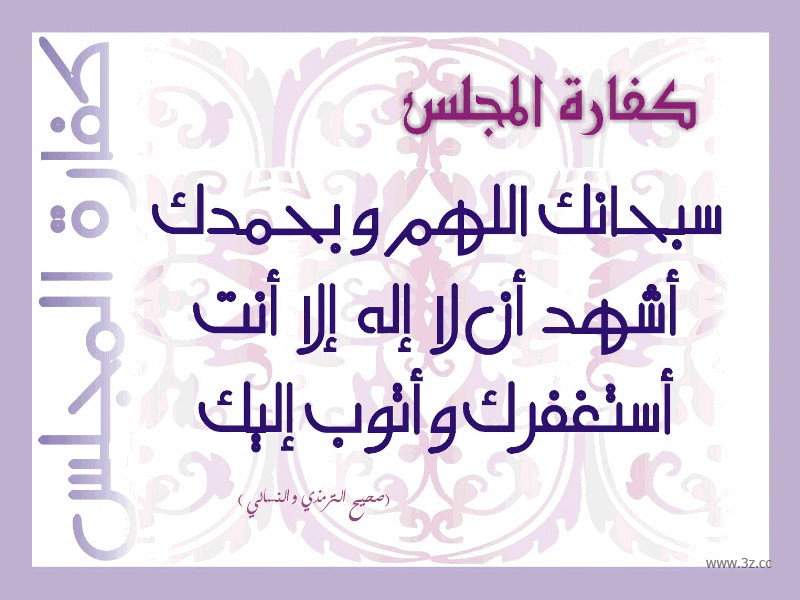 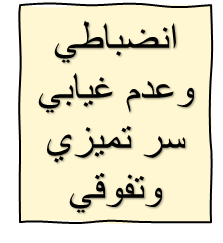 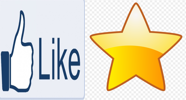 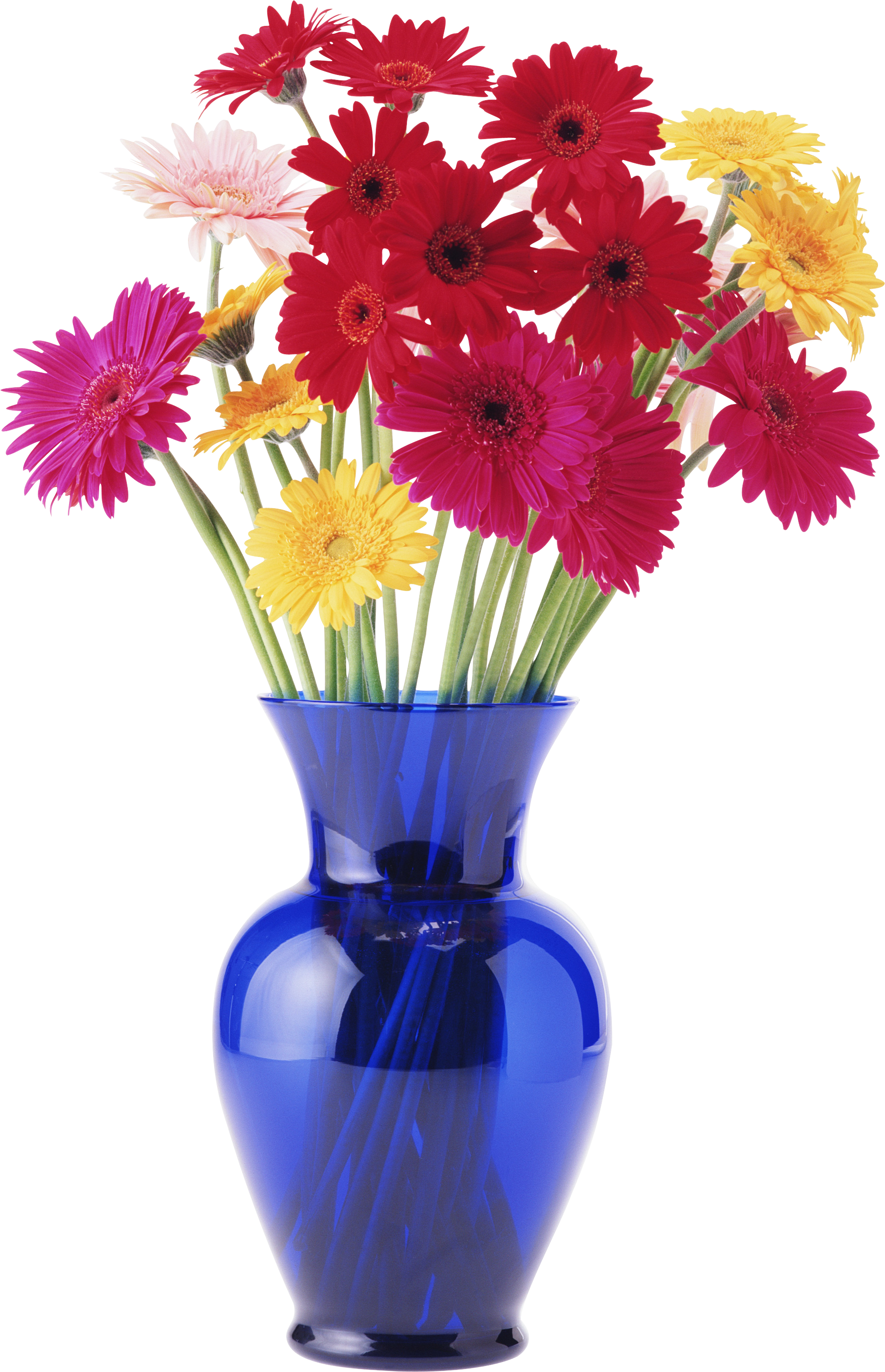 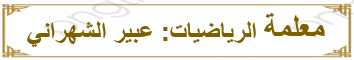 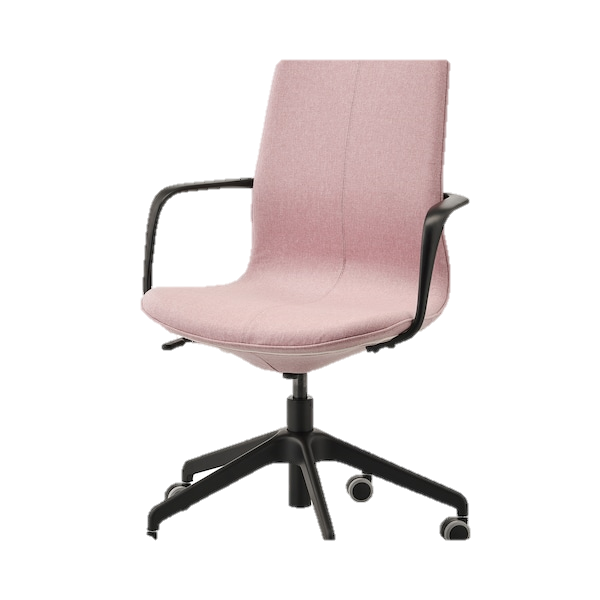 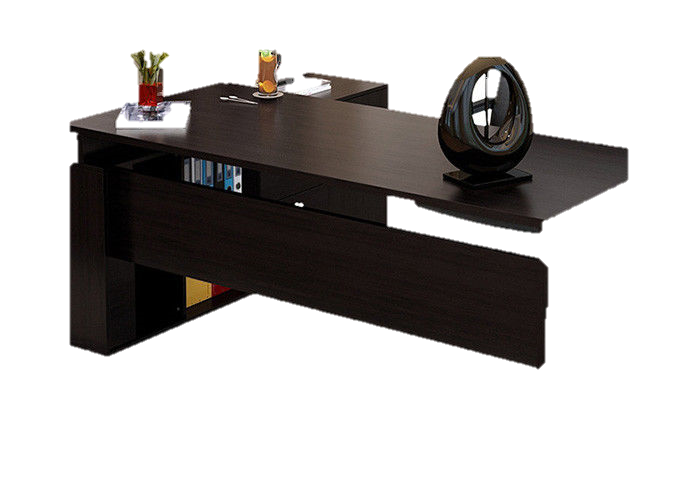 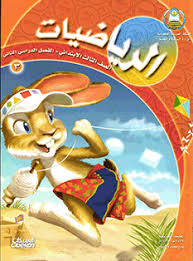 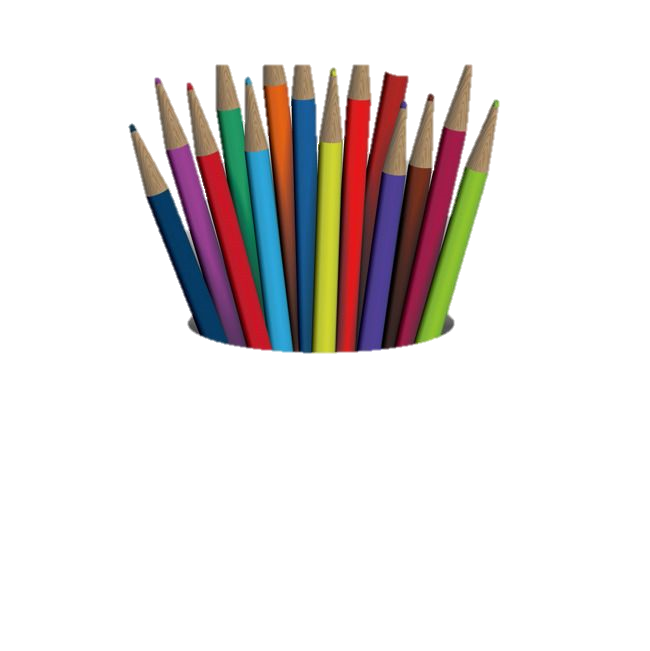 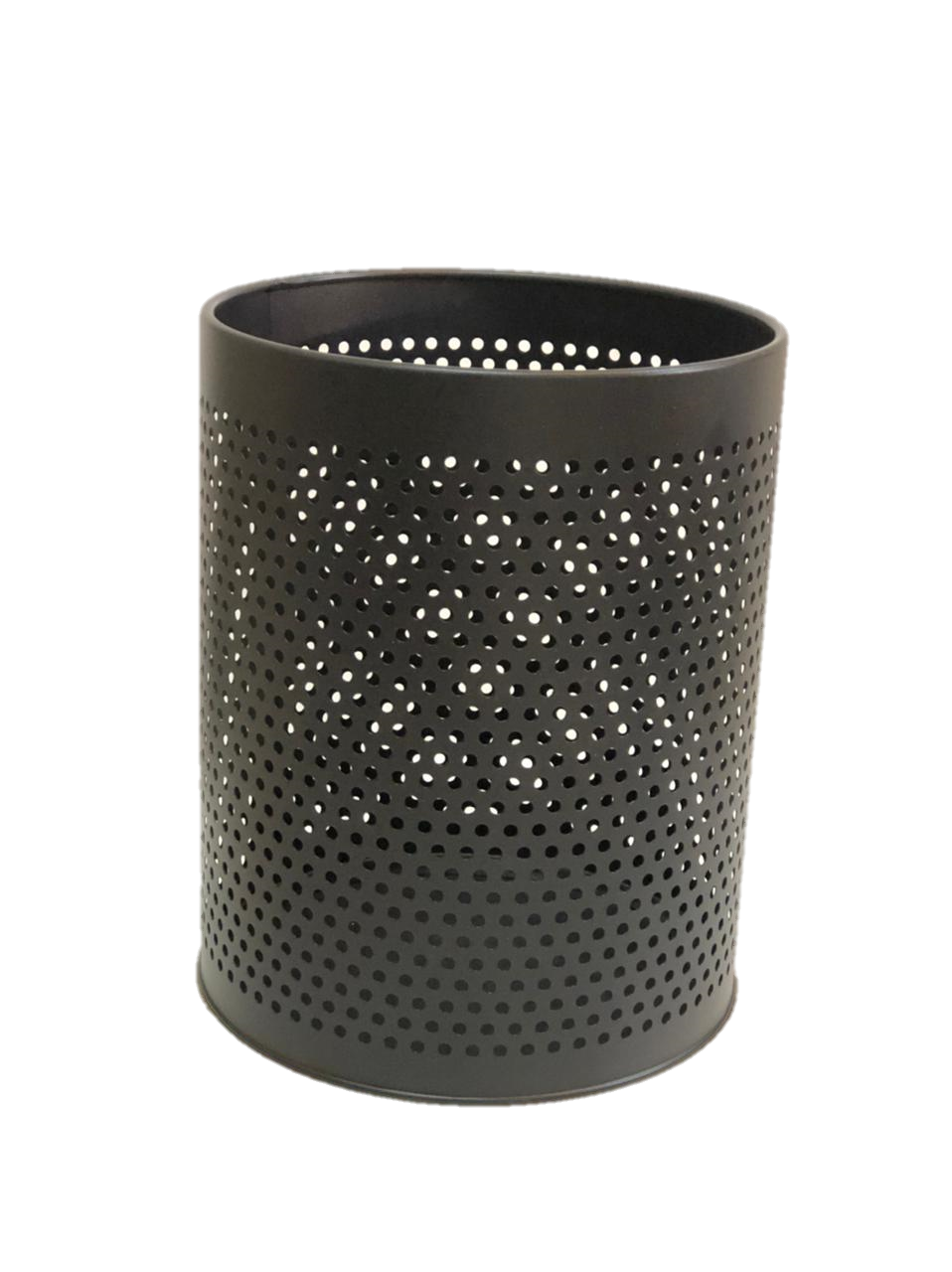 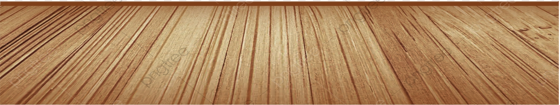 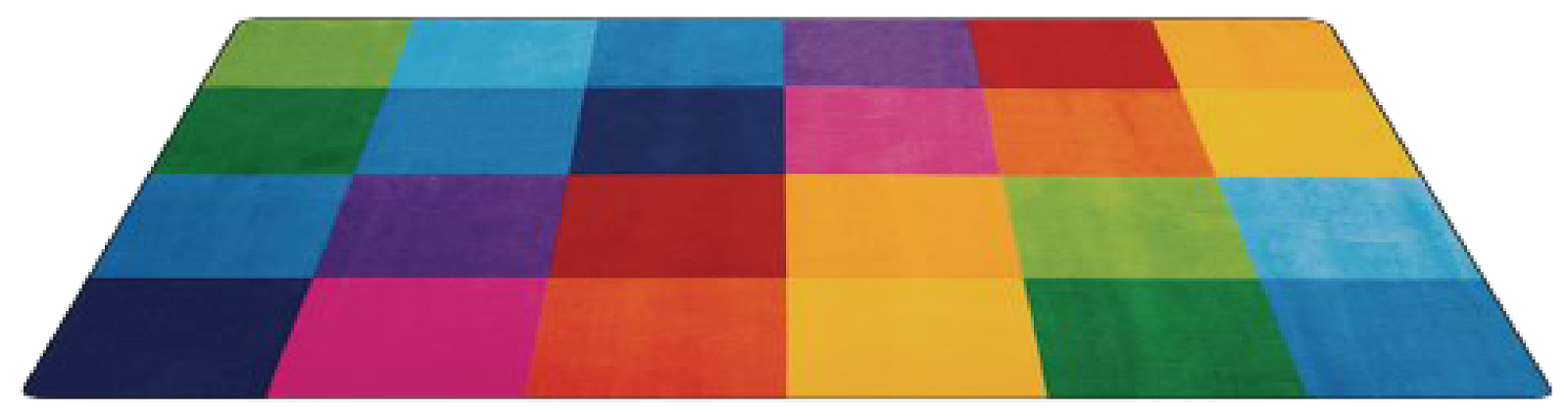